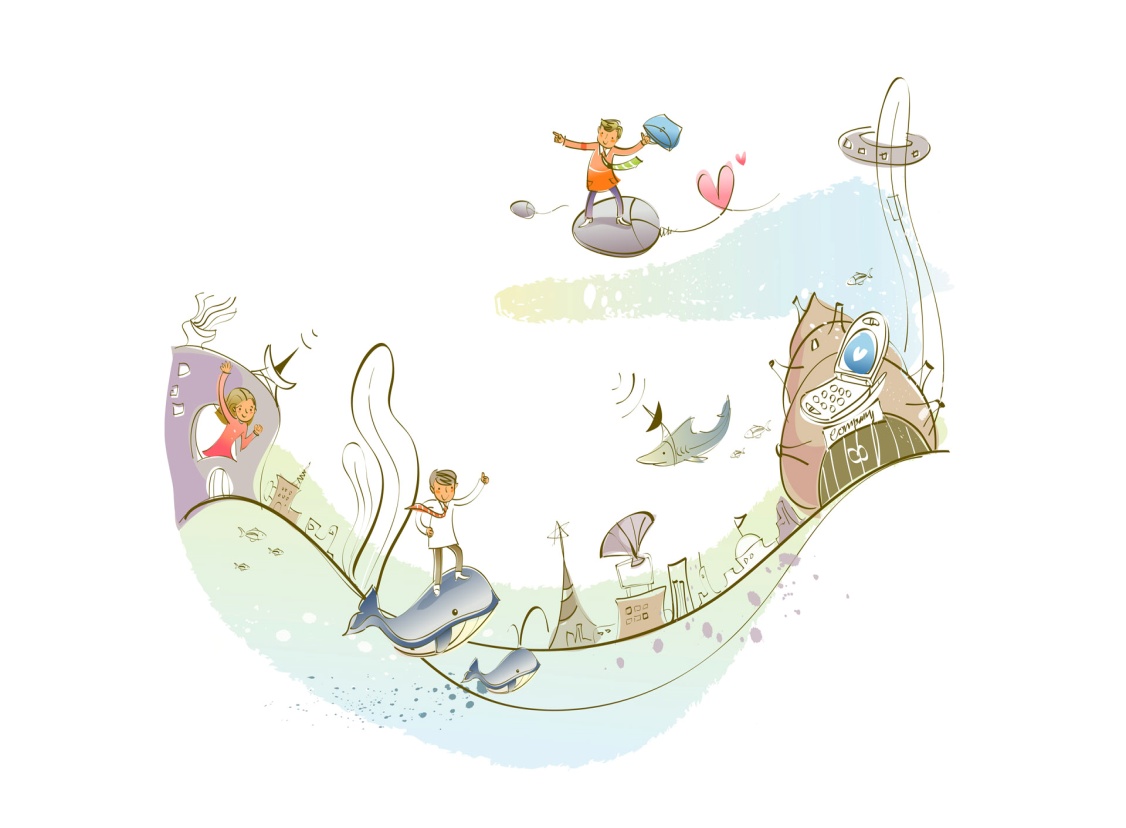 Jobs and careers
宋佳欣
华南师范大学外文学院
why not president be a dreamer
Doctor actor lawyer or a singer
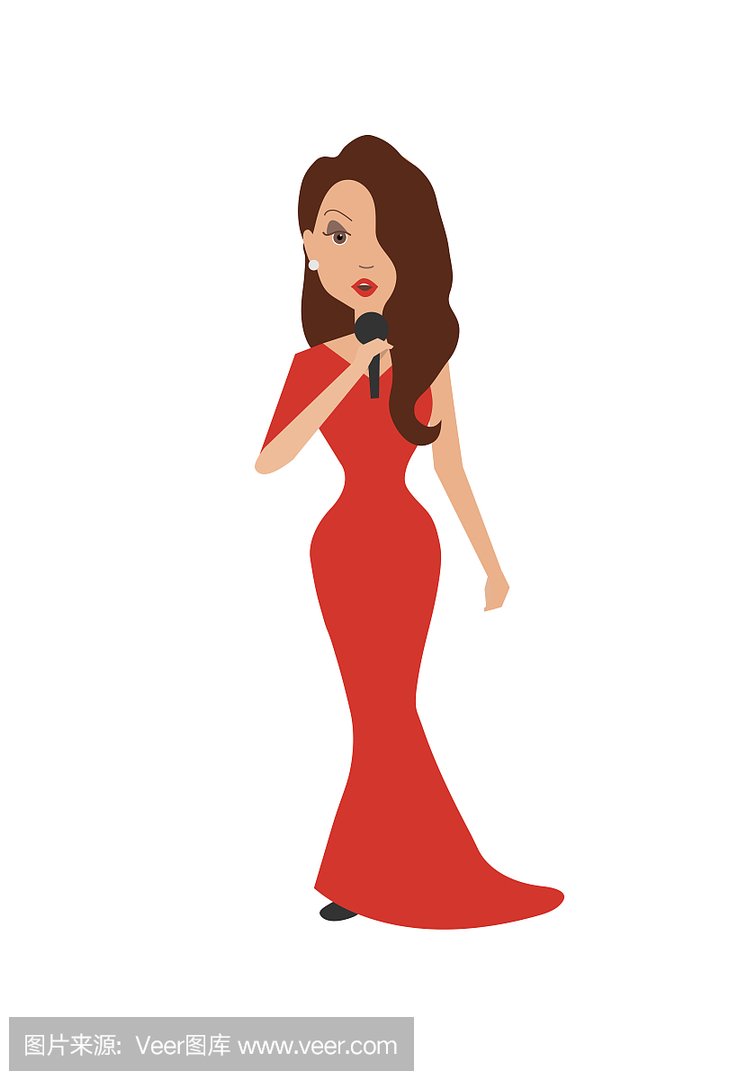 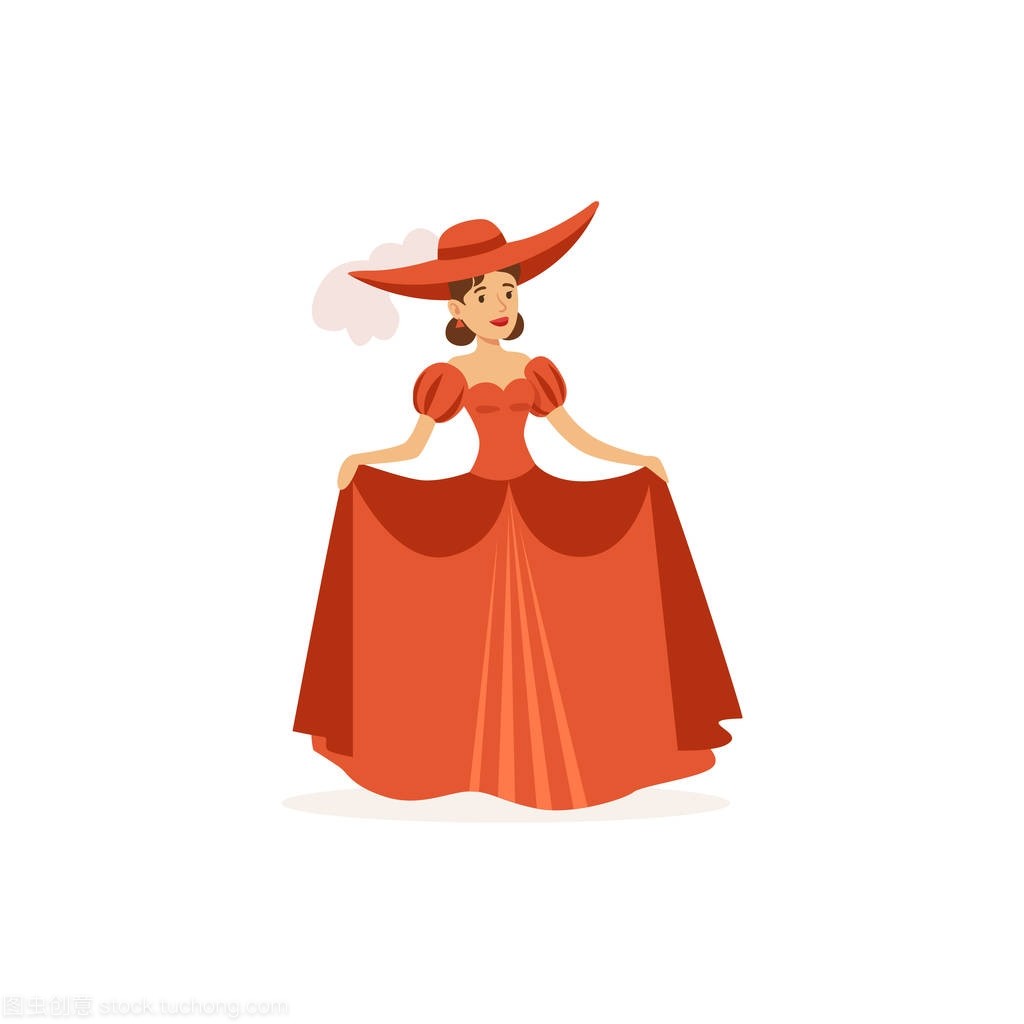 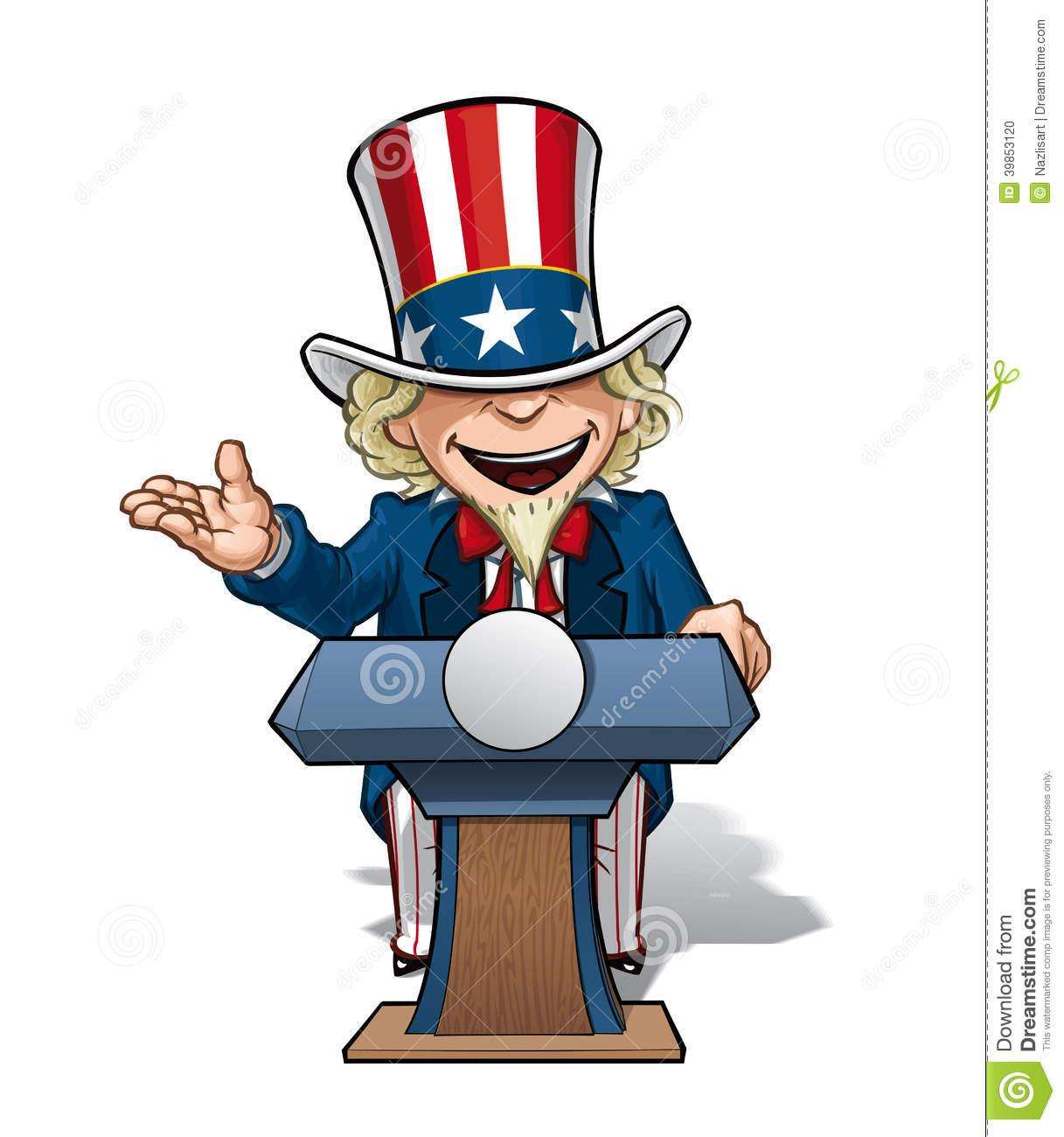 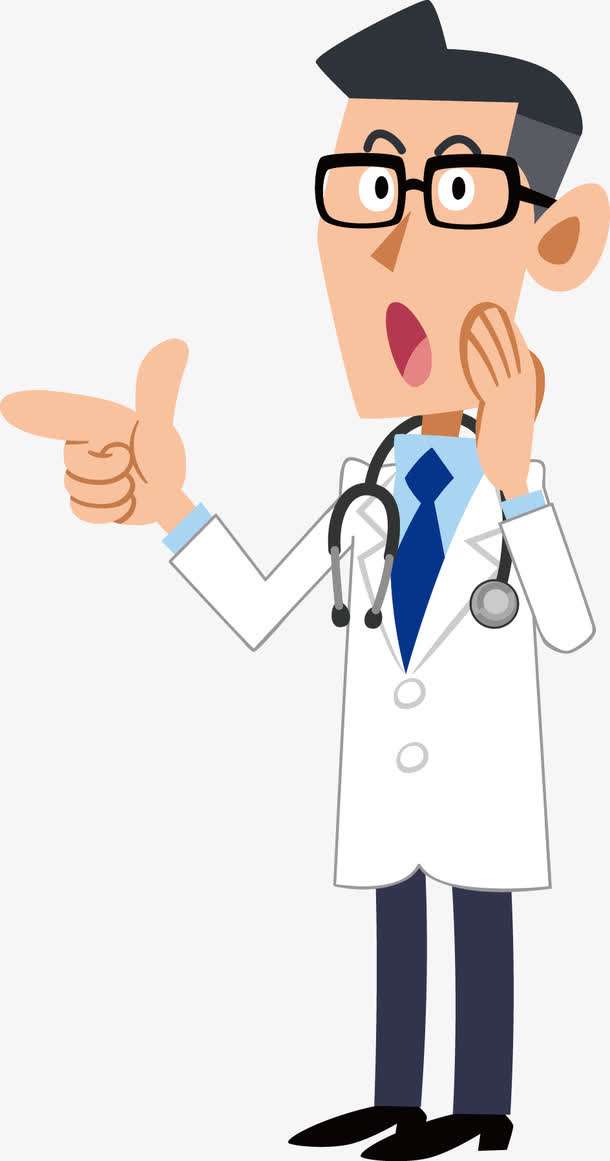 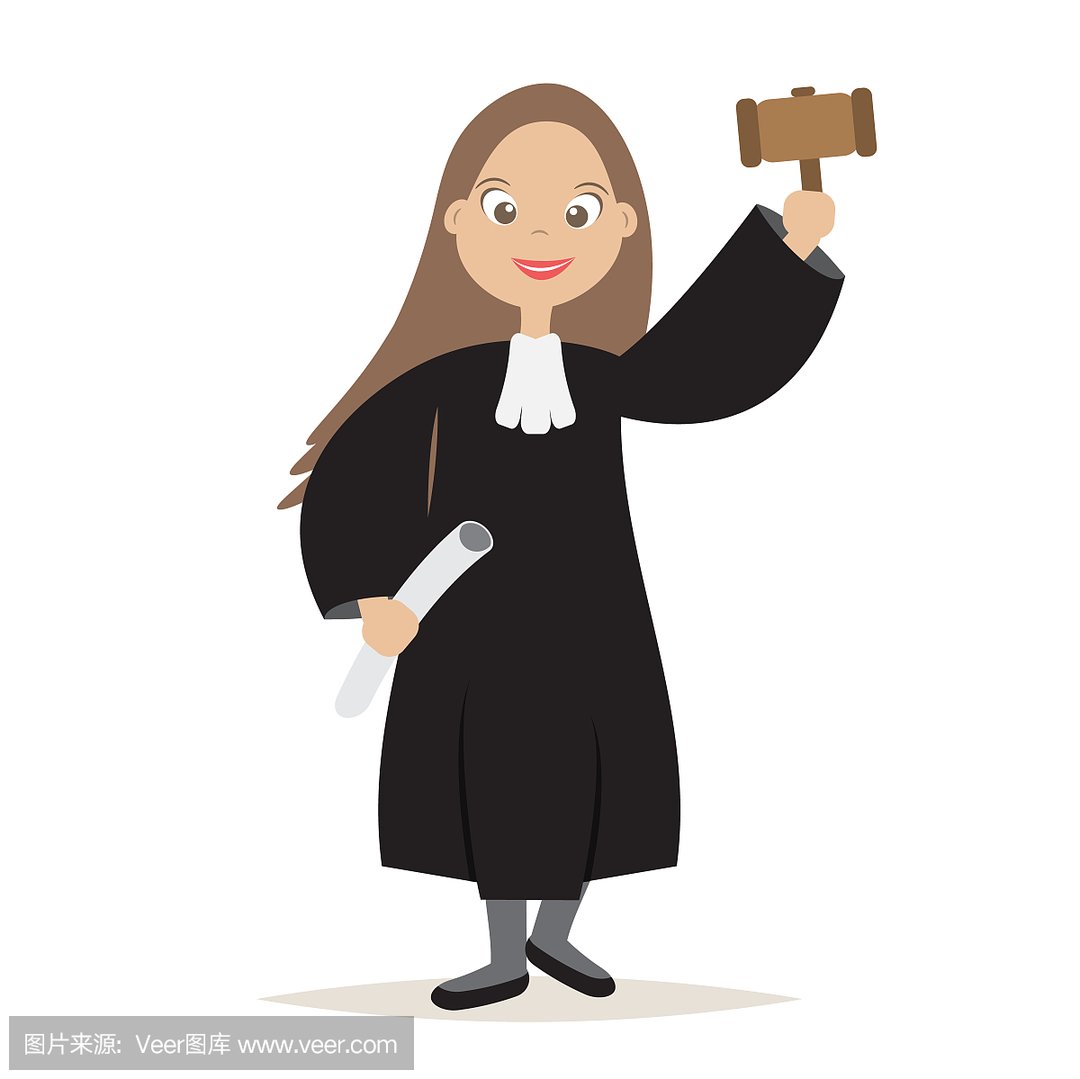 police man 

fire fighter
 
or a post man
you can be just the one you wanna be
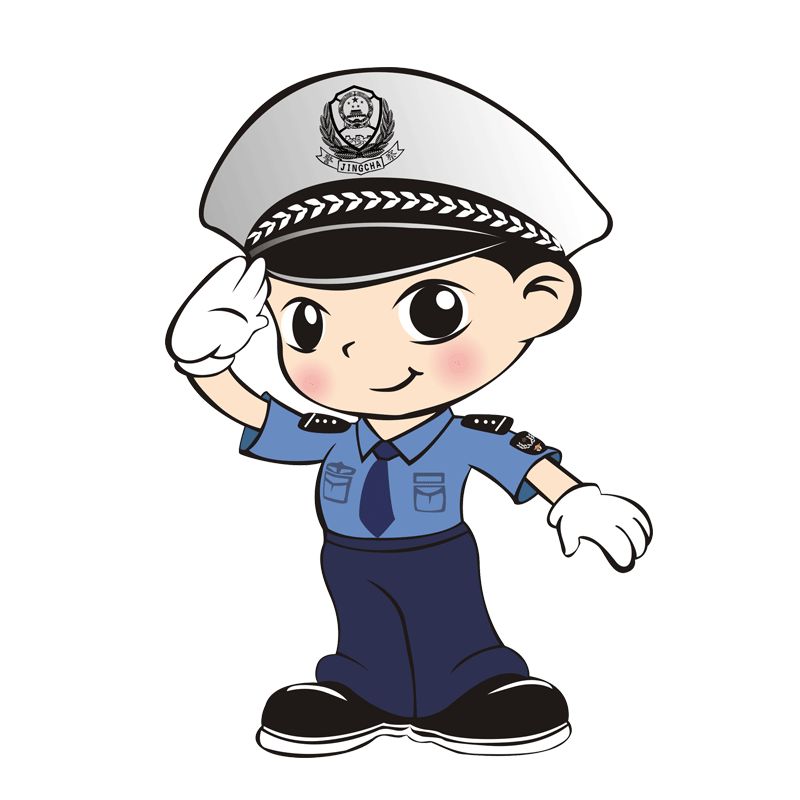 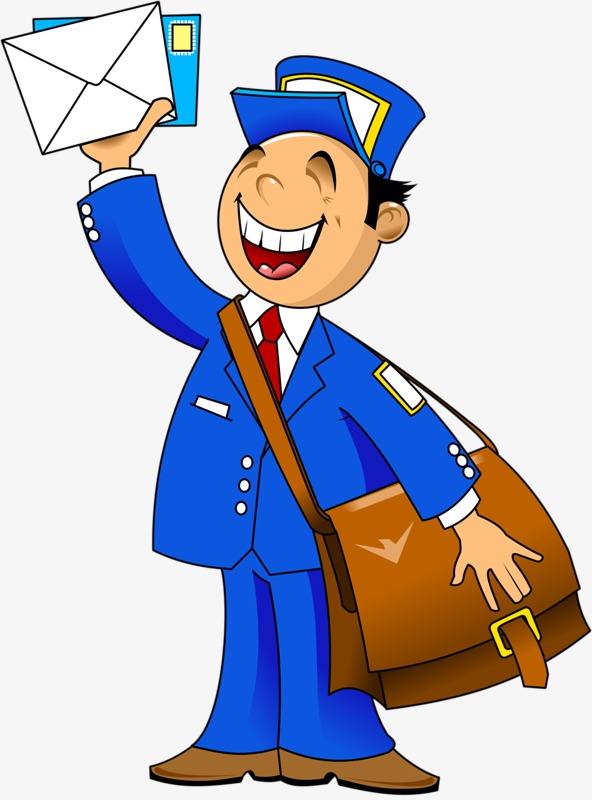 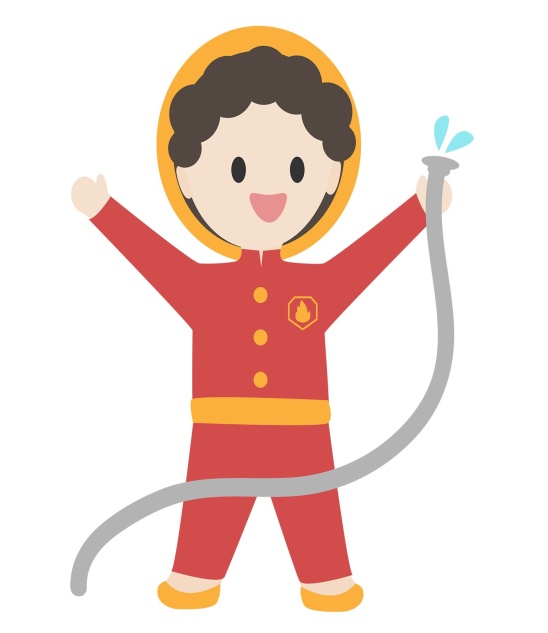 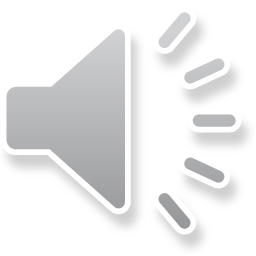 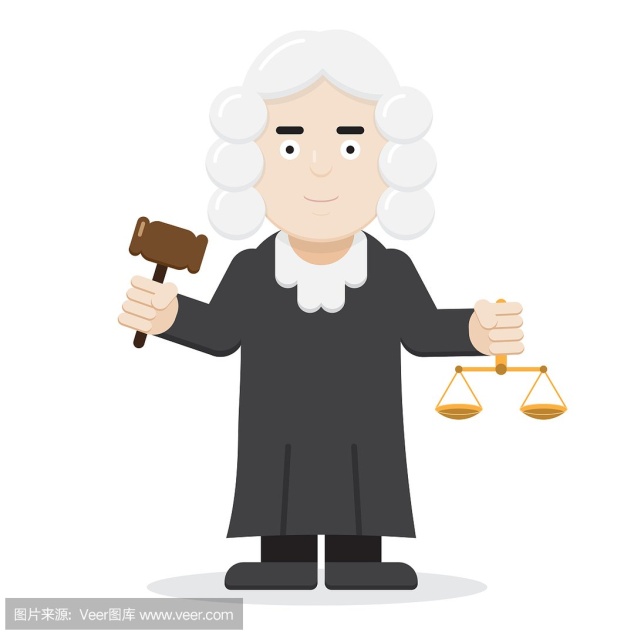 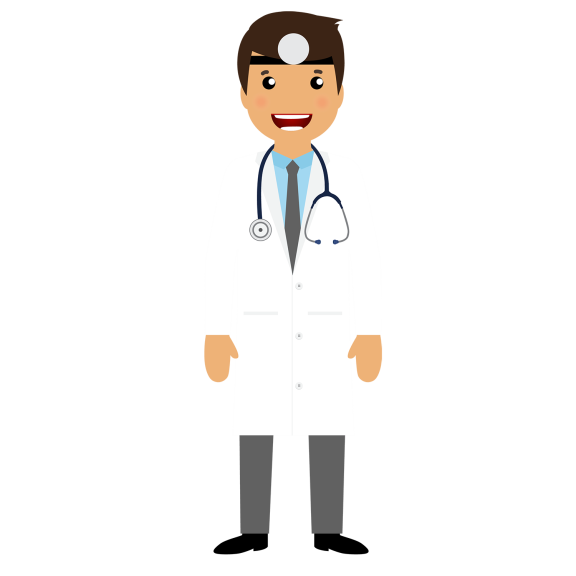 why not something like your old man?
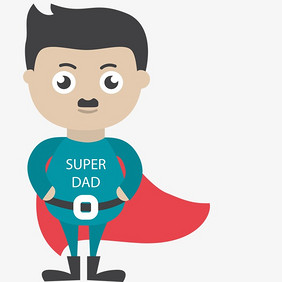 lawyer
doctor
you can be just the one you wanna be
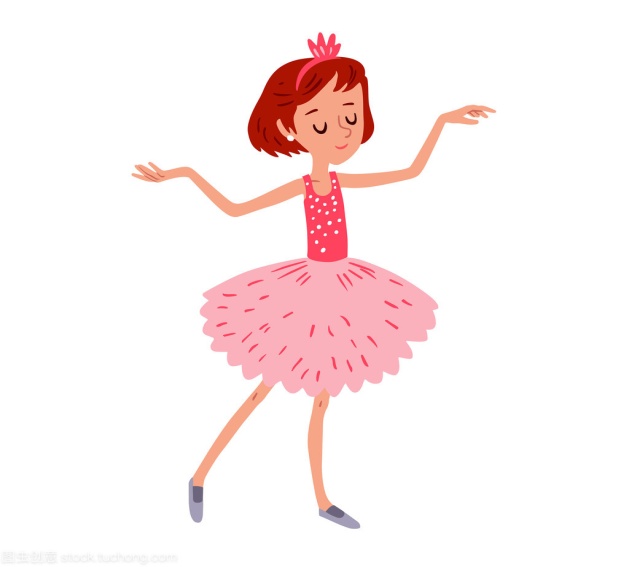 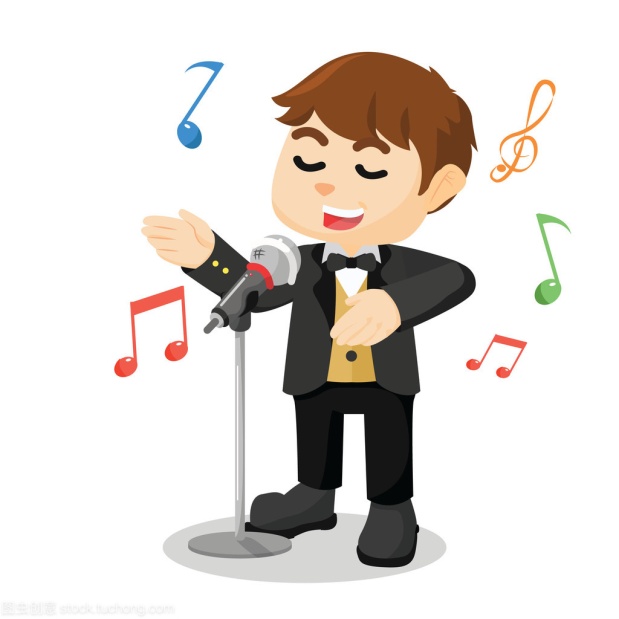 actor
or a singer
why not president be a dreamer?
I know that we all got one thing
that we all share together
you can be just the one you wanna be
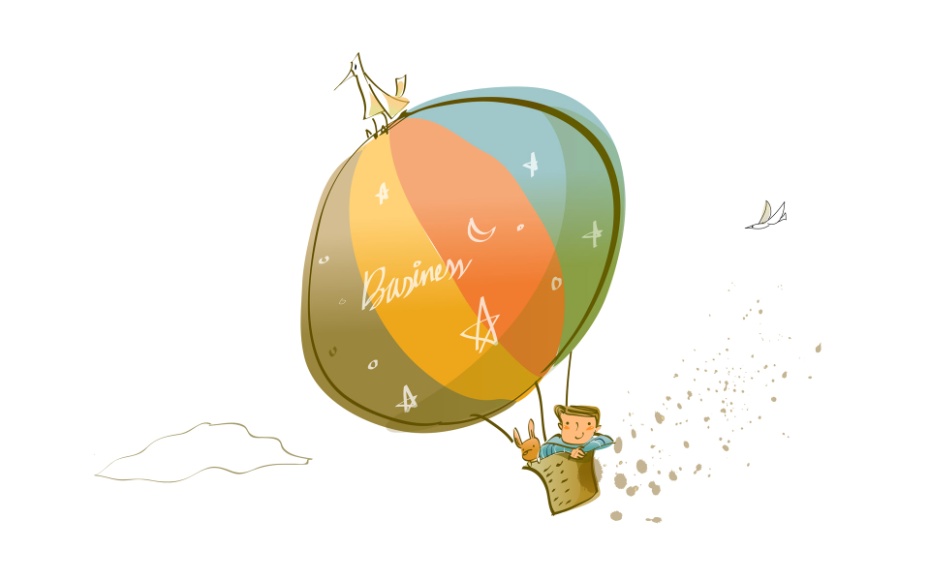 We got that one nice dream
we live for
you never know what life could bring
you play for
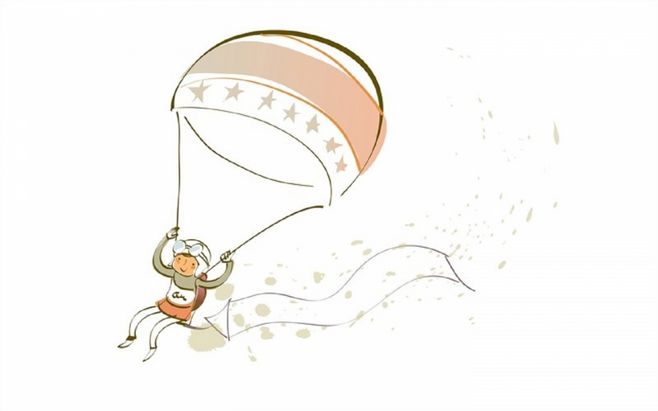 Coz nothing last for ever 
just hold on to the team
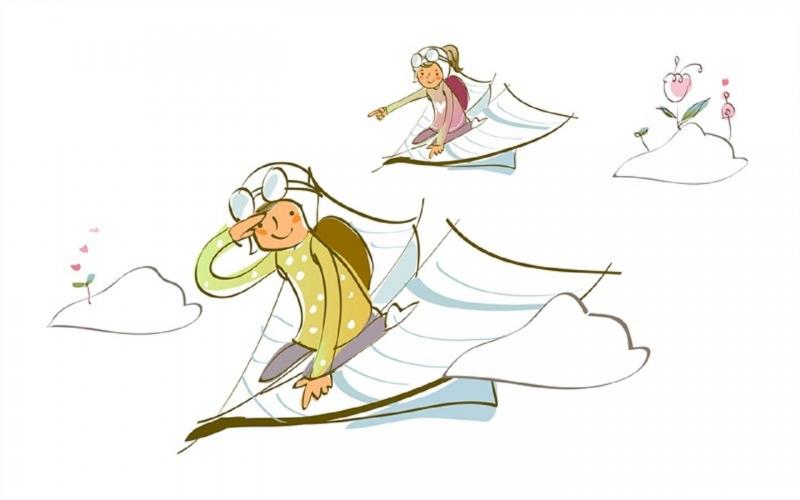 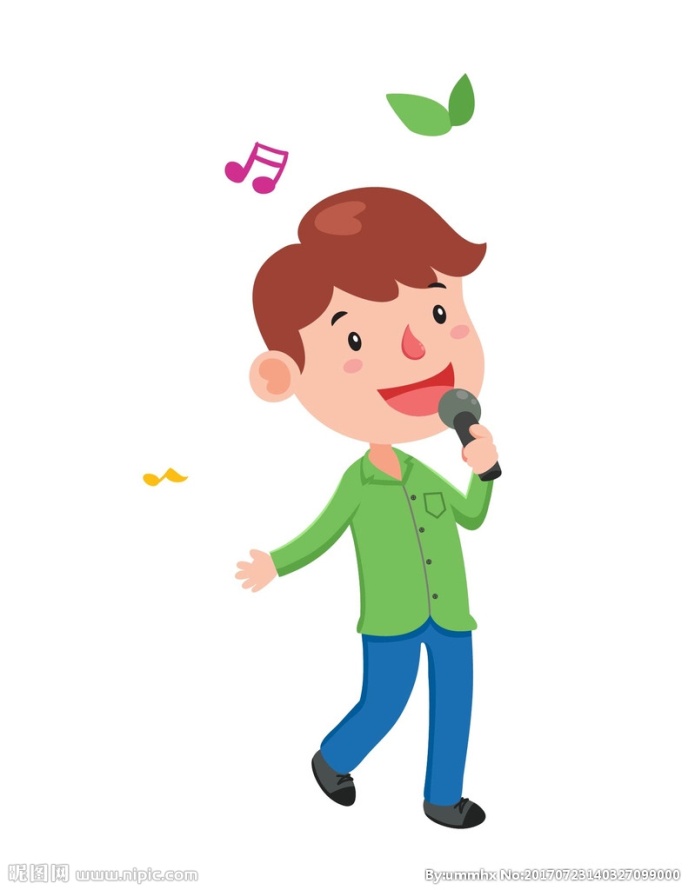 I know you could reach the top

make sure that you won't stop
be the one that you wanna be
now sing this with me
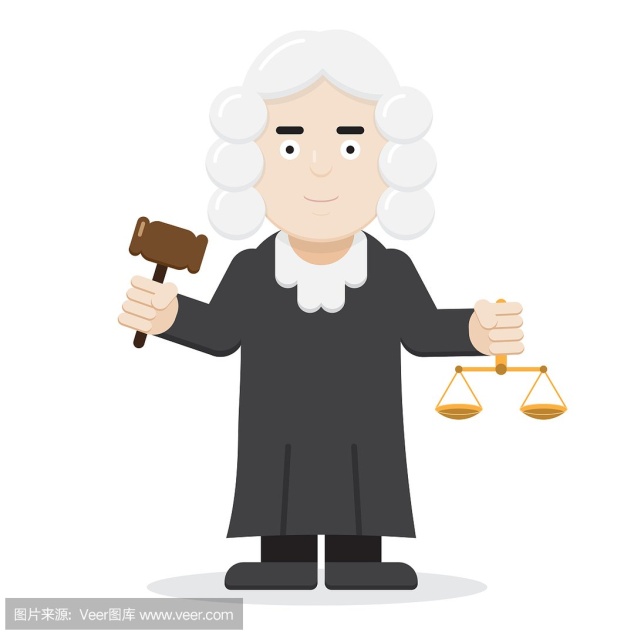 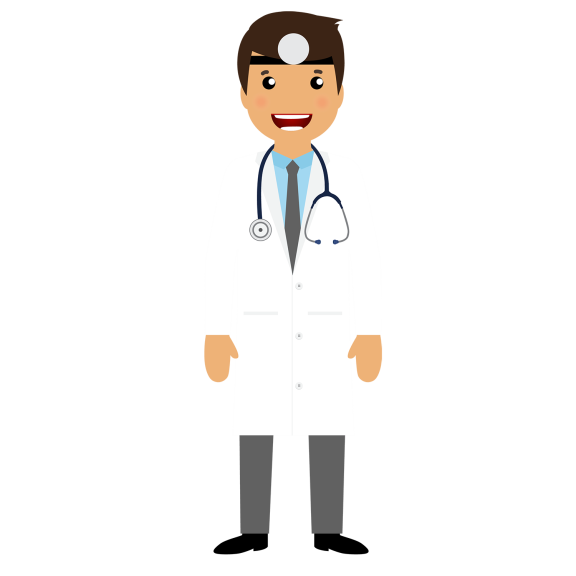 lawyer
doctor
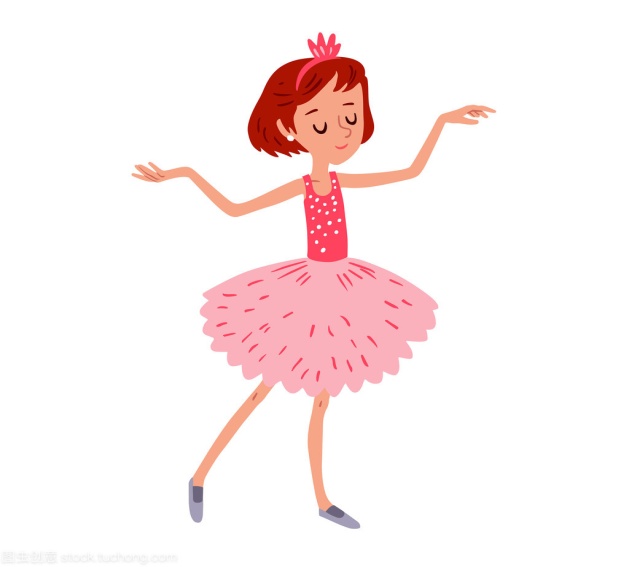 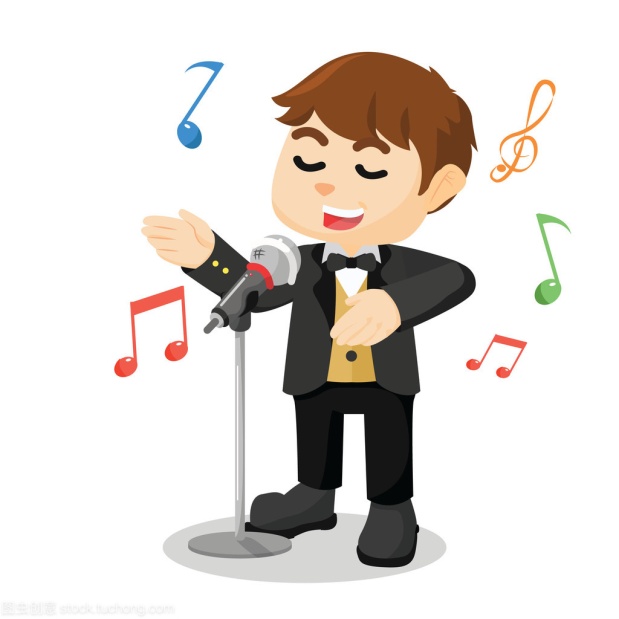 actor
or a singer
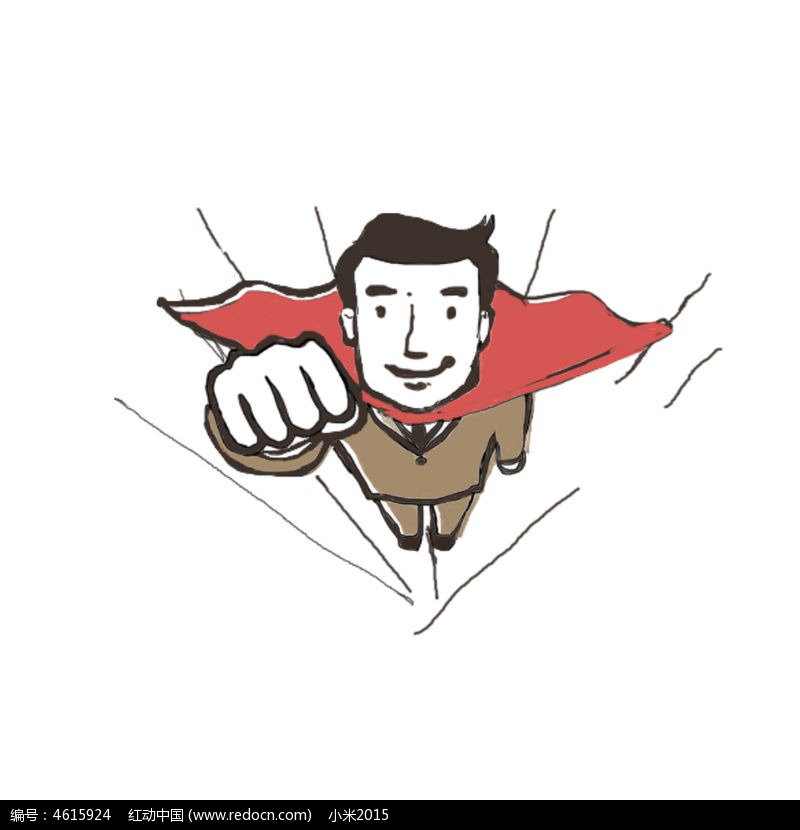 why not president be a dreamer
you can be just the one you wanna be
police man 

fire fighter
 
or a post man
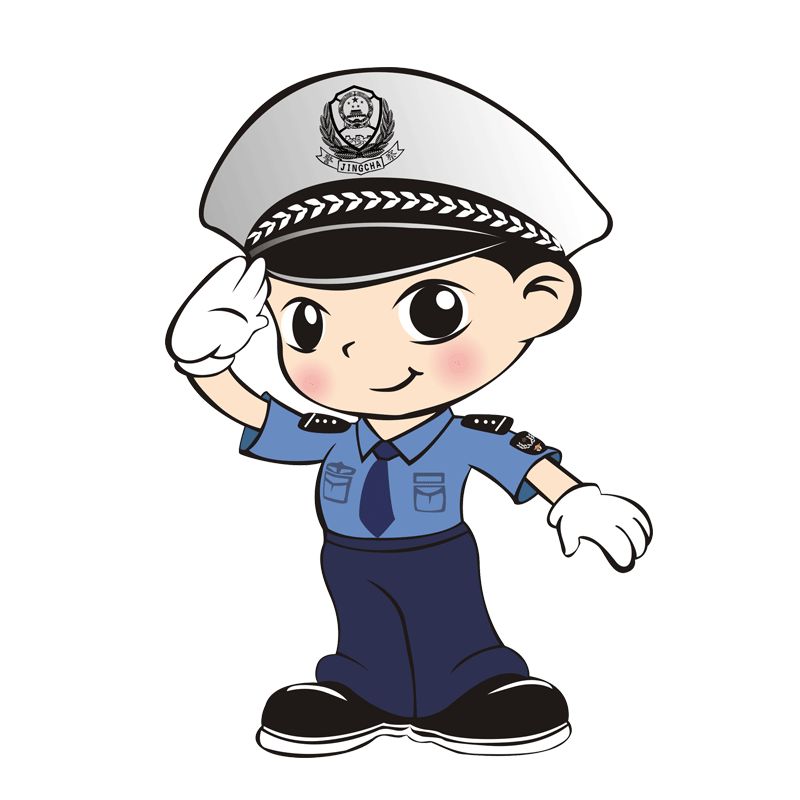 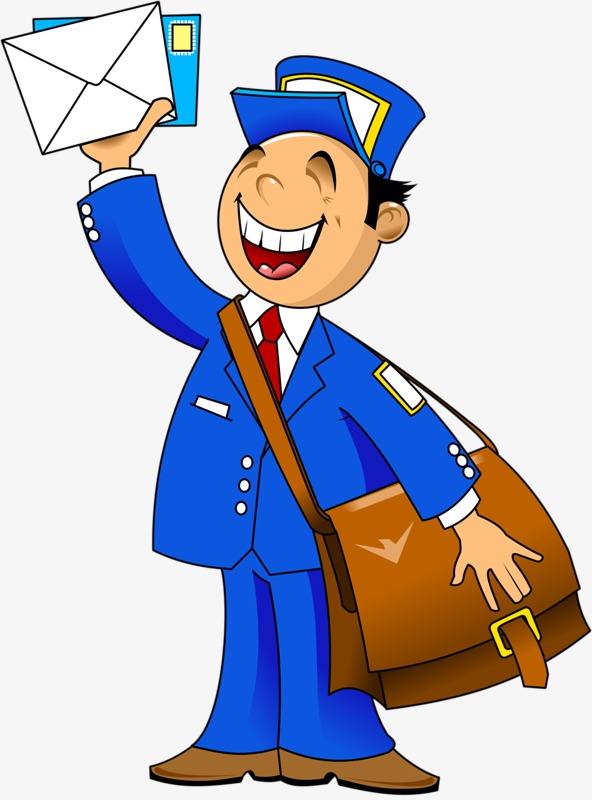 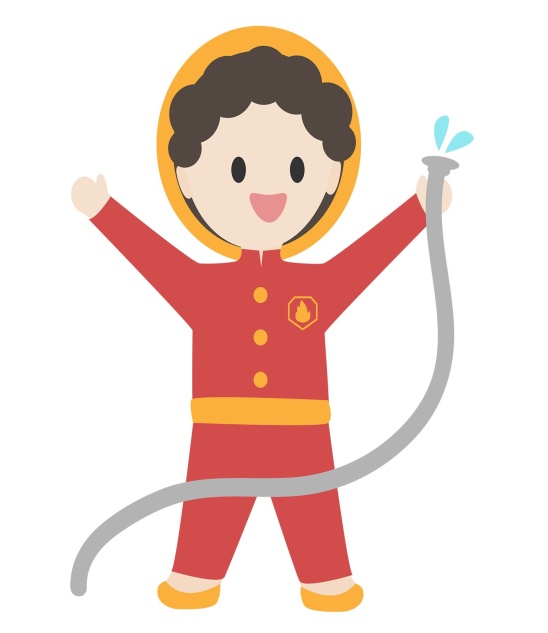 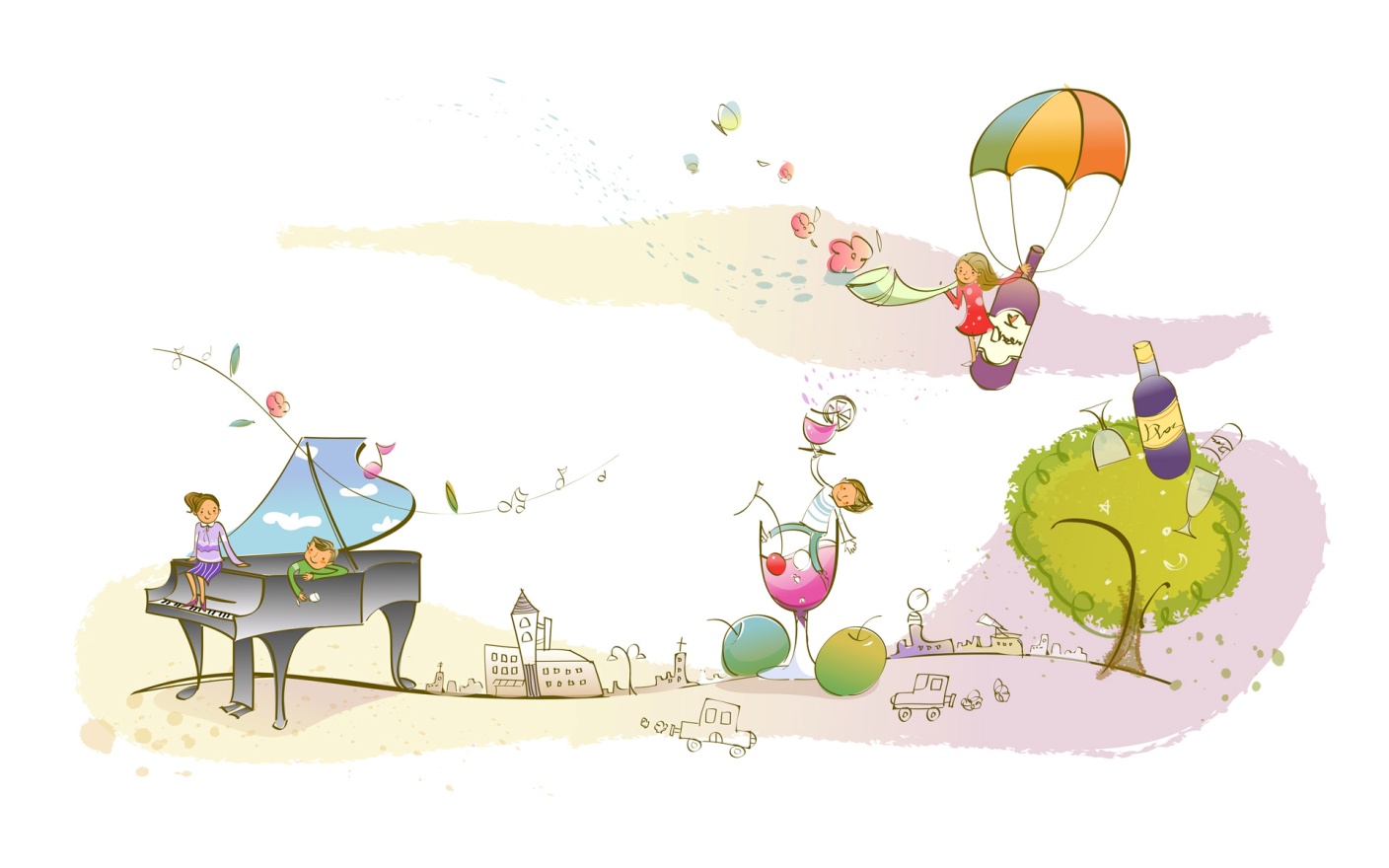 why not something like your old man?
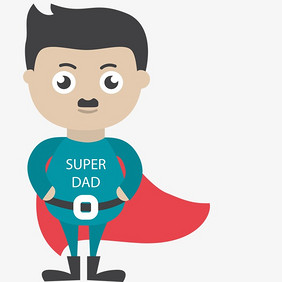 you can be just the one 
you wanna be
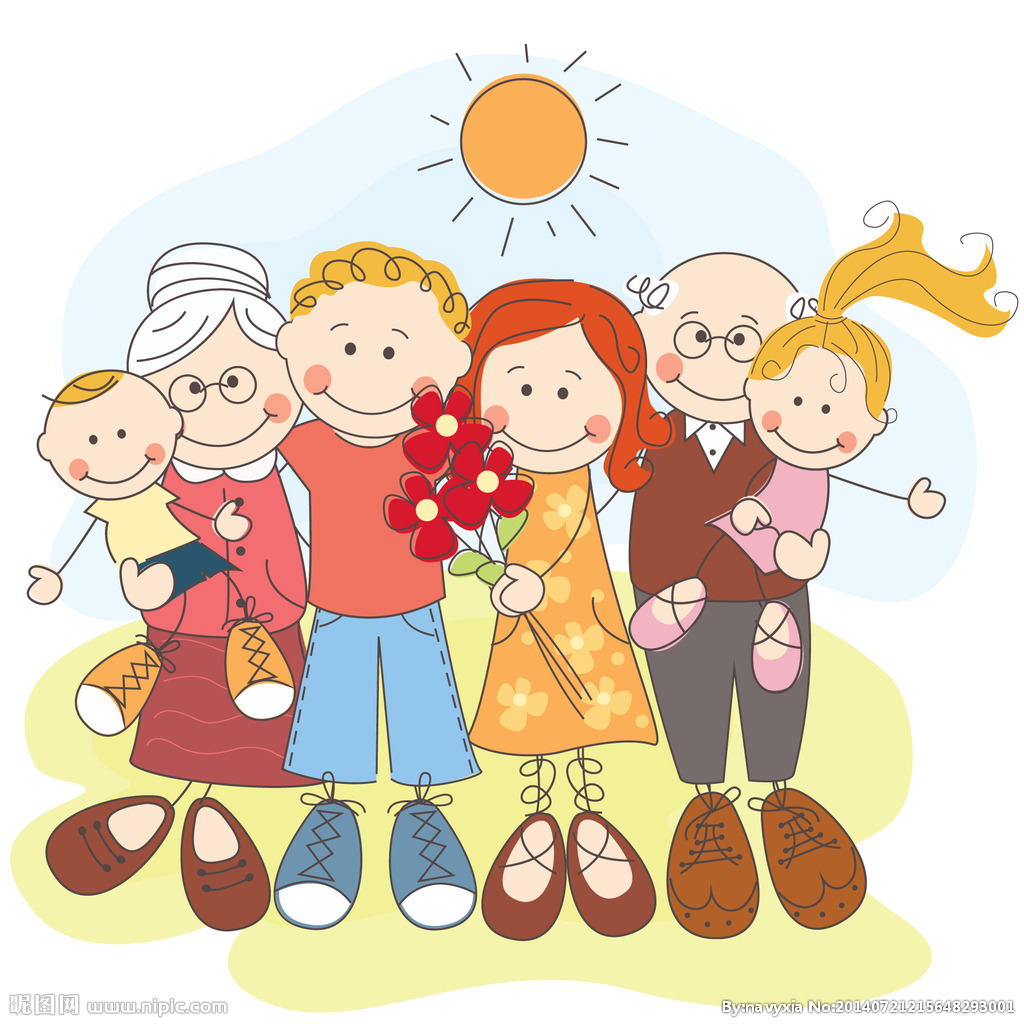 We may have different ways to think
but it doesn't really matter
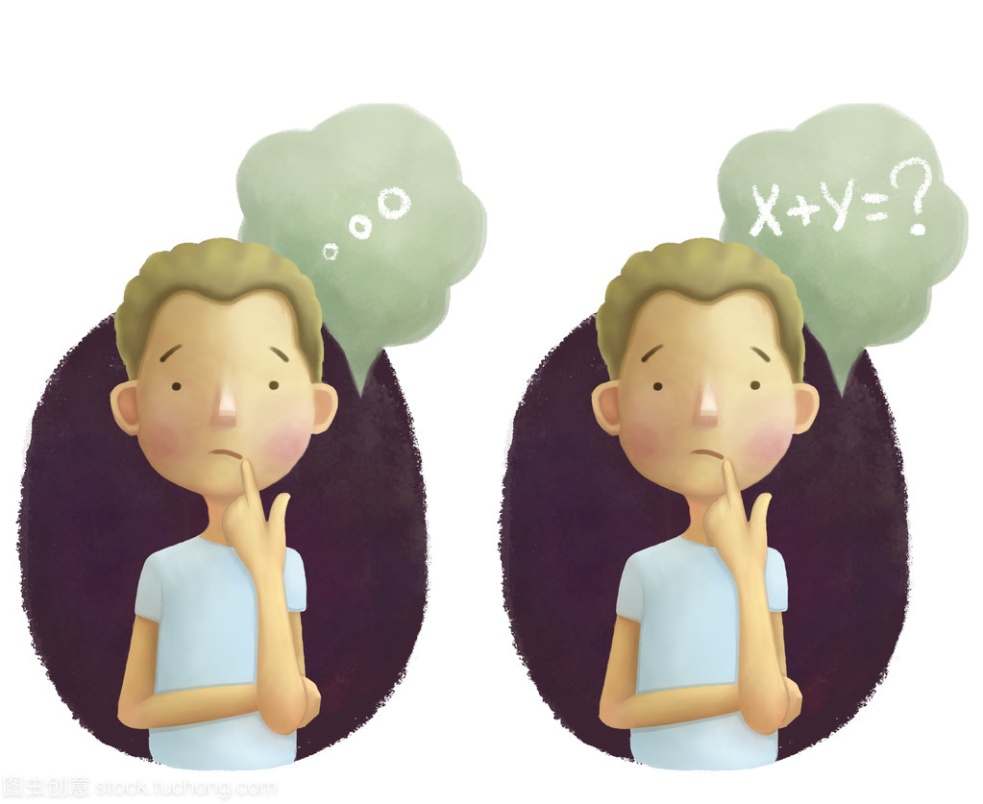 we all caught up in the steam
of this life
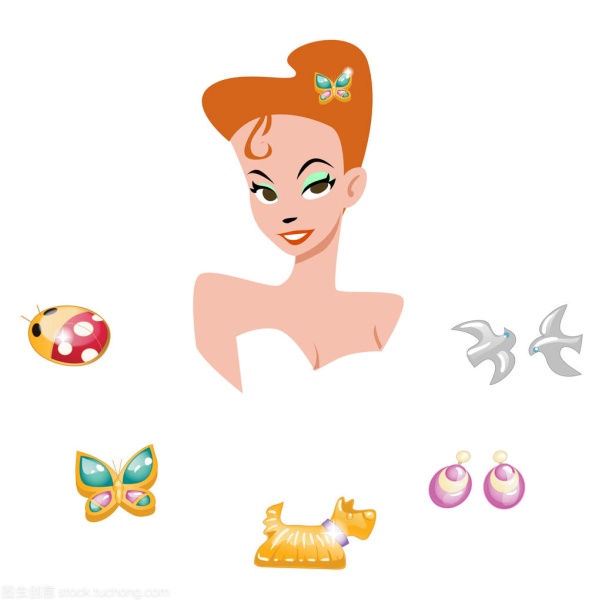 focus on every little thing
that's what does really matter
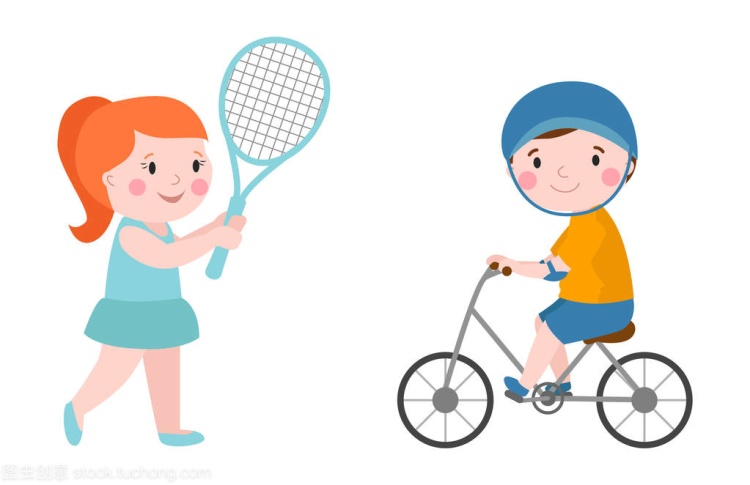 luxury cars and bling
That’s not real life
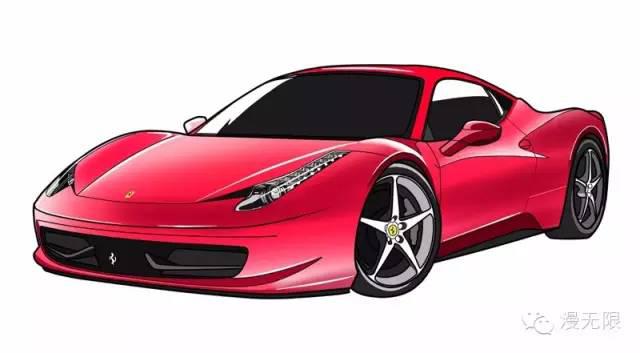 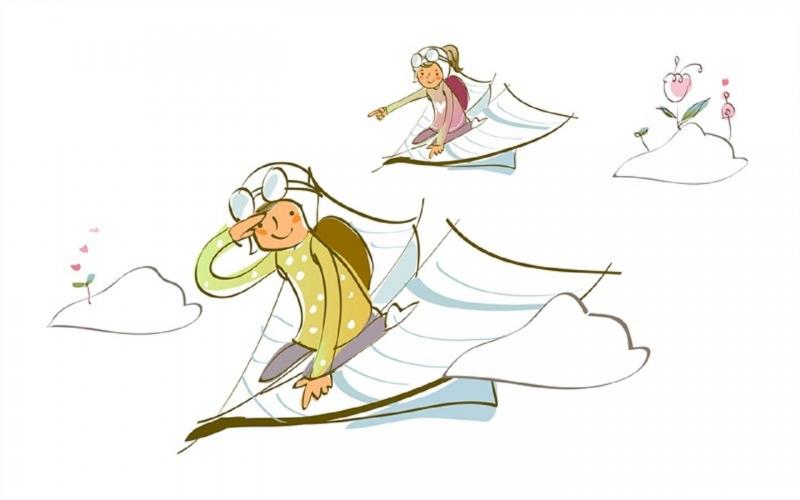 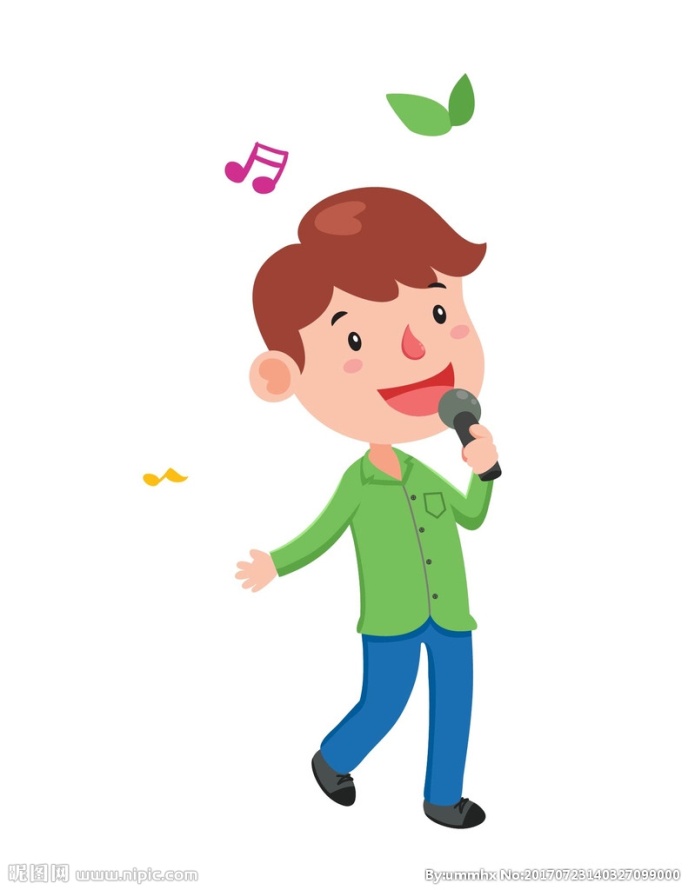 I know you could reach the top

make sure that you won't stop
be the one that you wanna be
now sing this with me
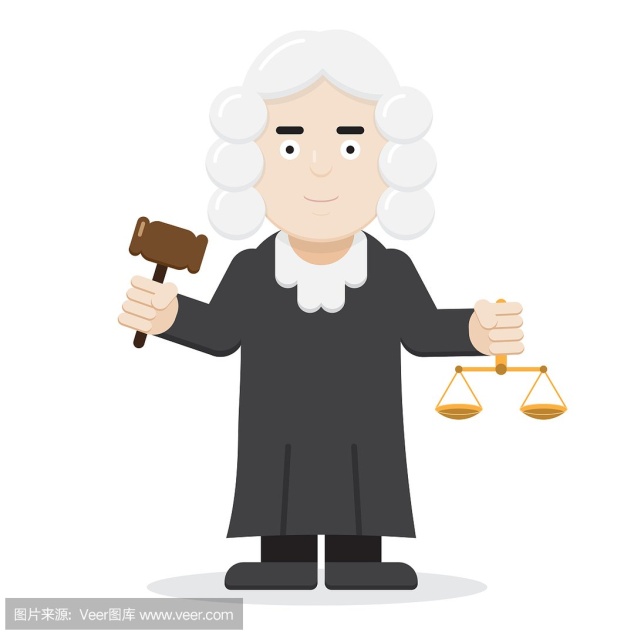 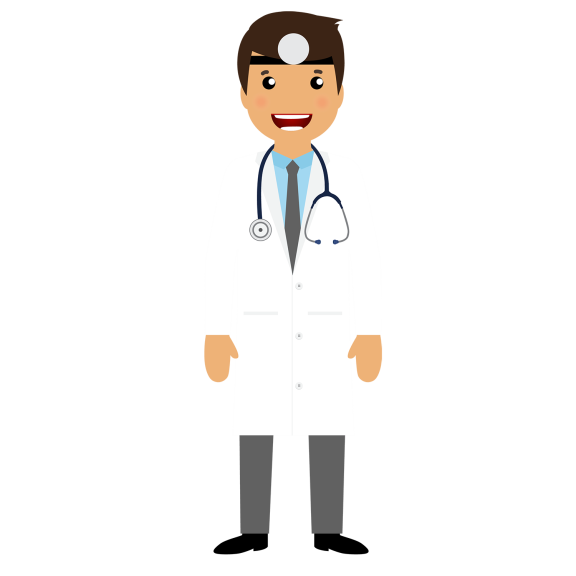 lawyer
doctor
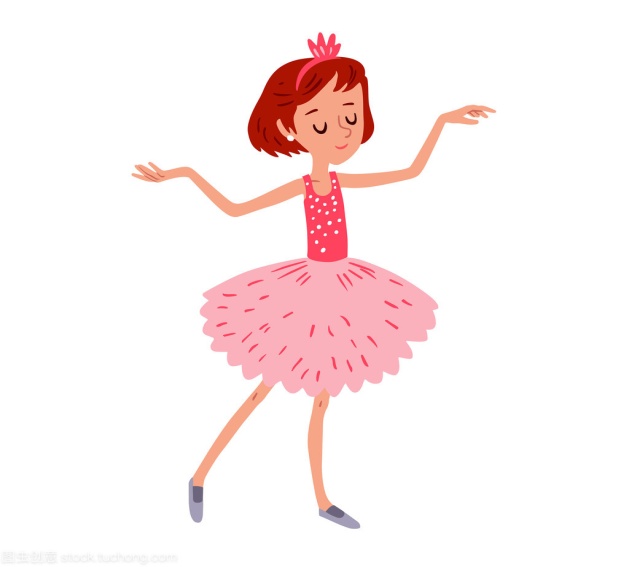 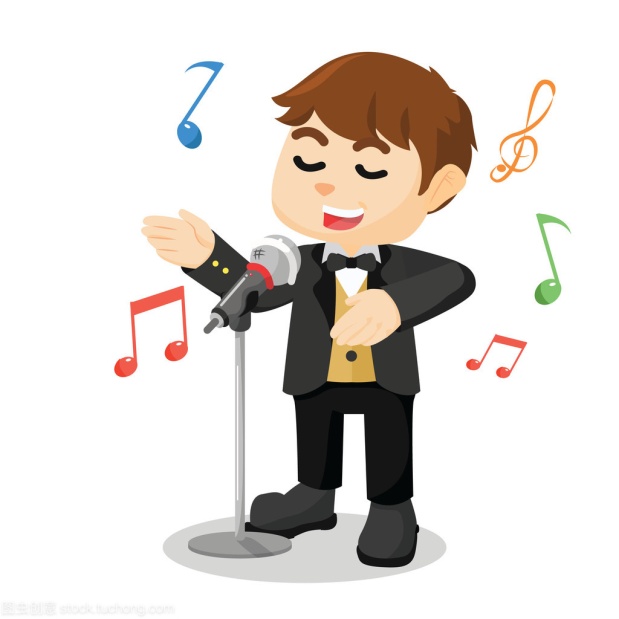 actor
or a singer
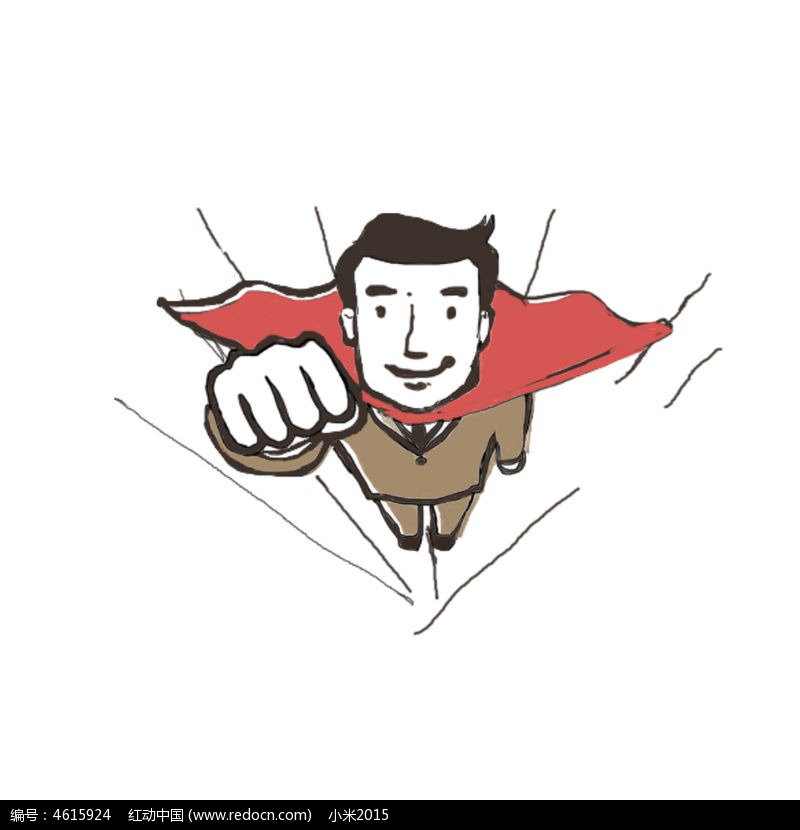 why not president be a dreamer
you can be just the one you wanna be
police man 

fire fighter
 
or a post man
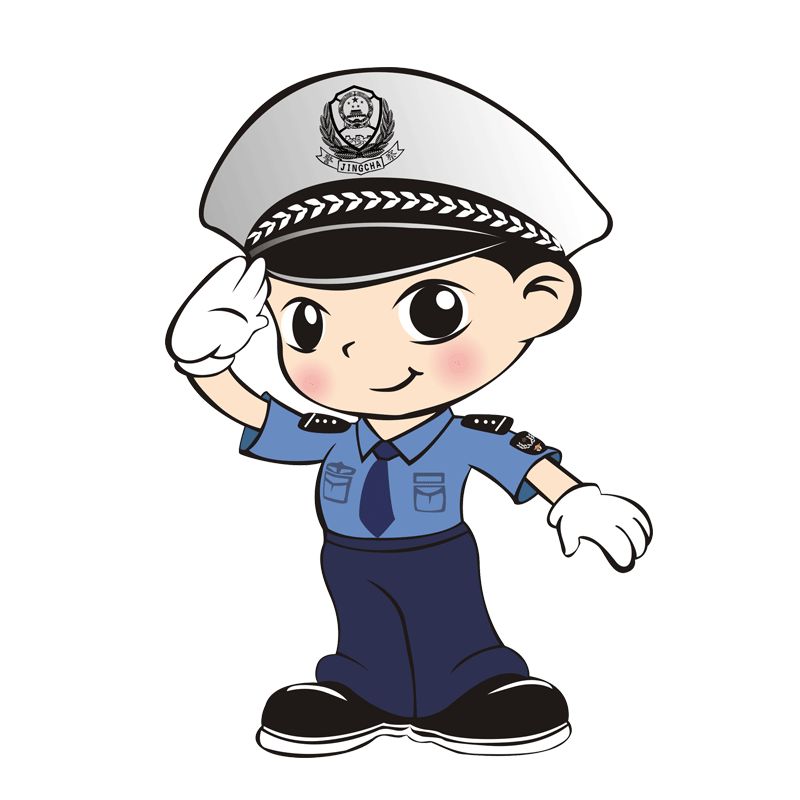 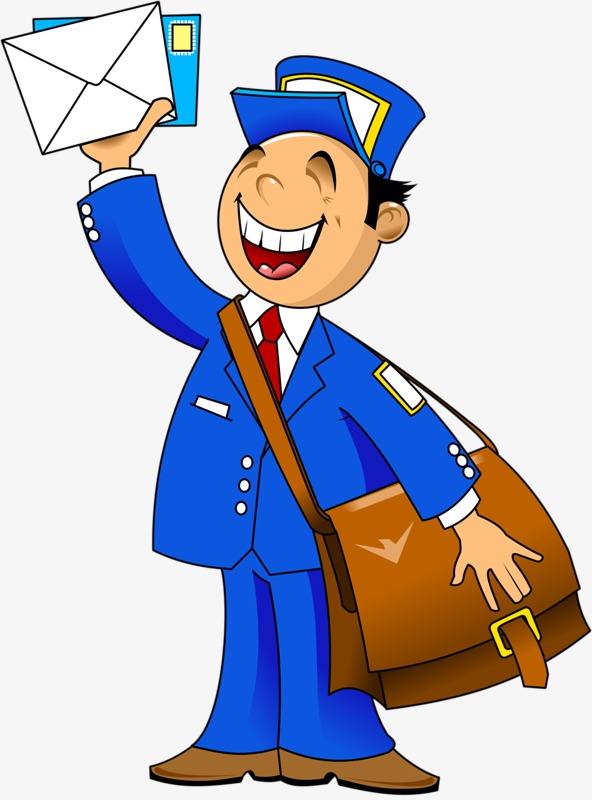 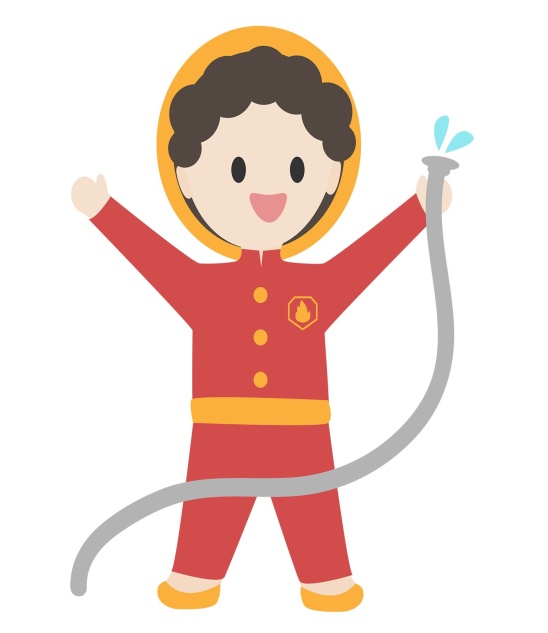 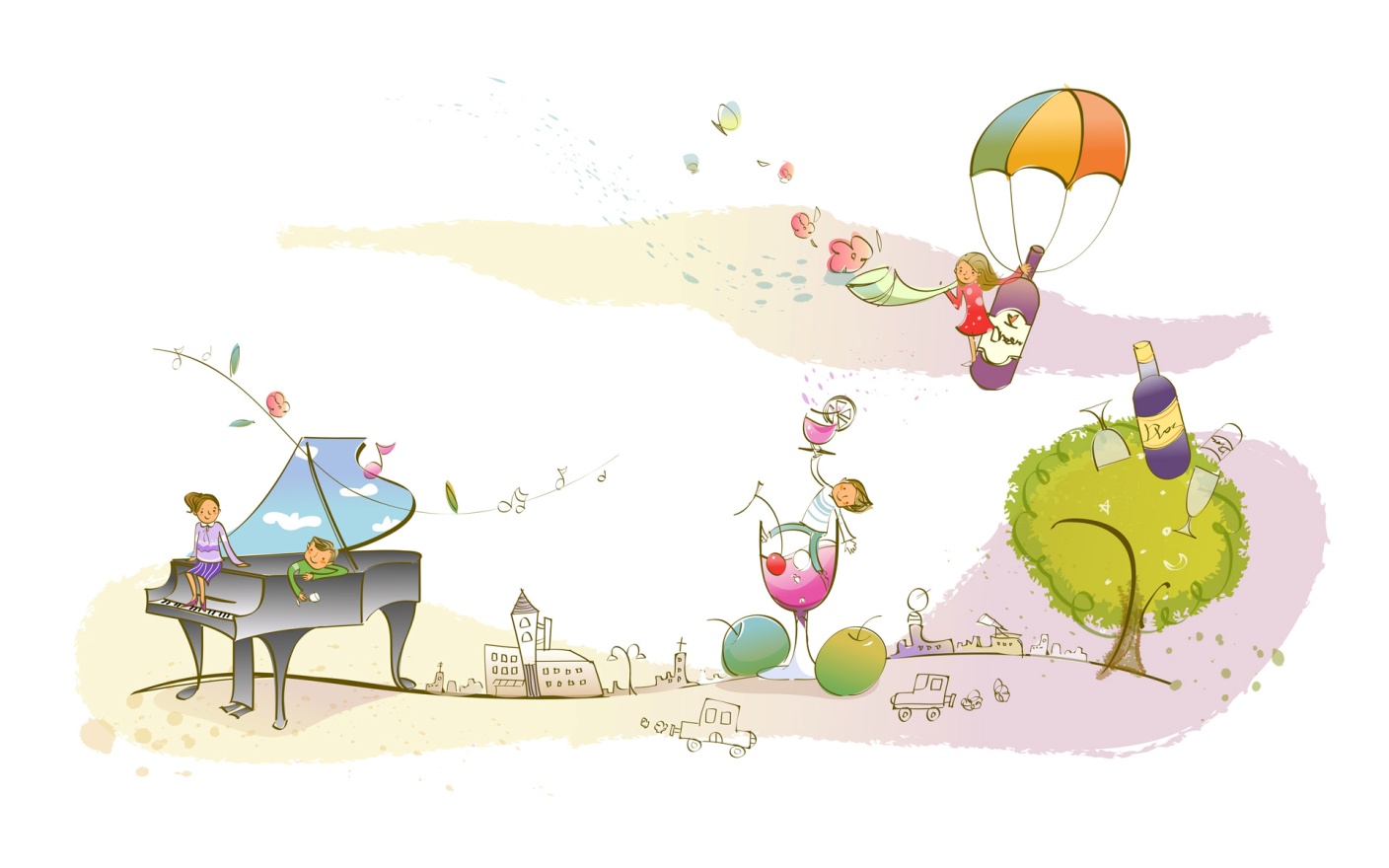 why not something like your old man?
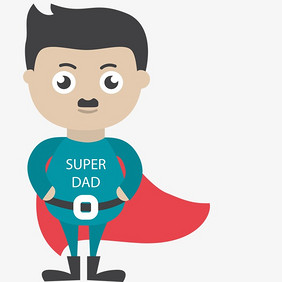 you can be just the one 
you wanna be
Last year I used to dream about this day
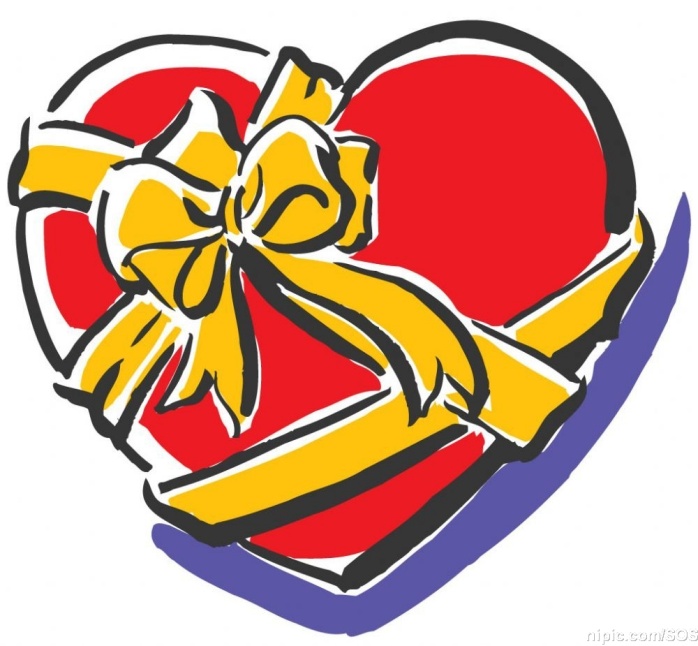 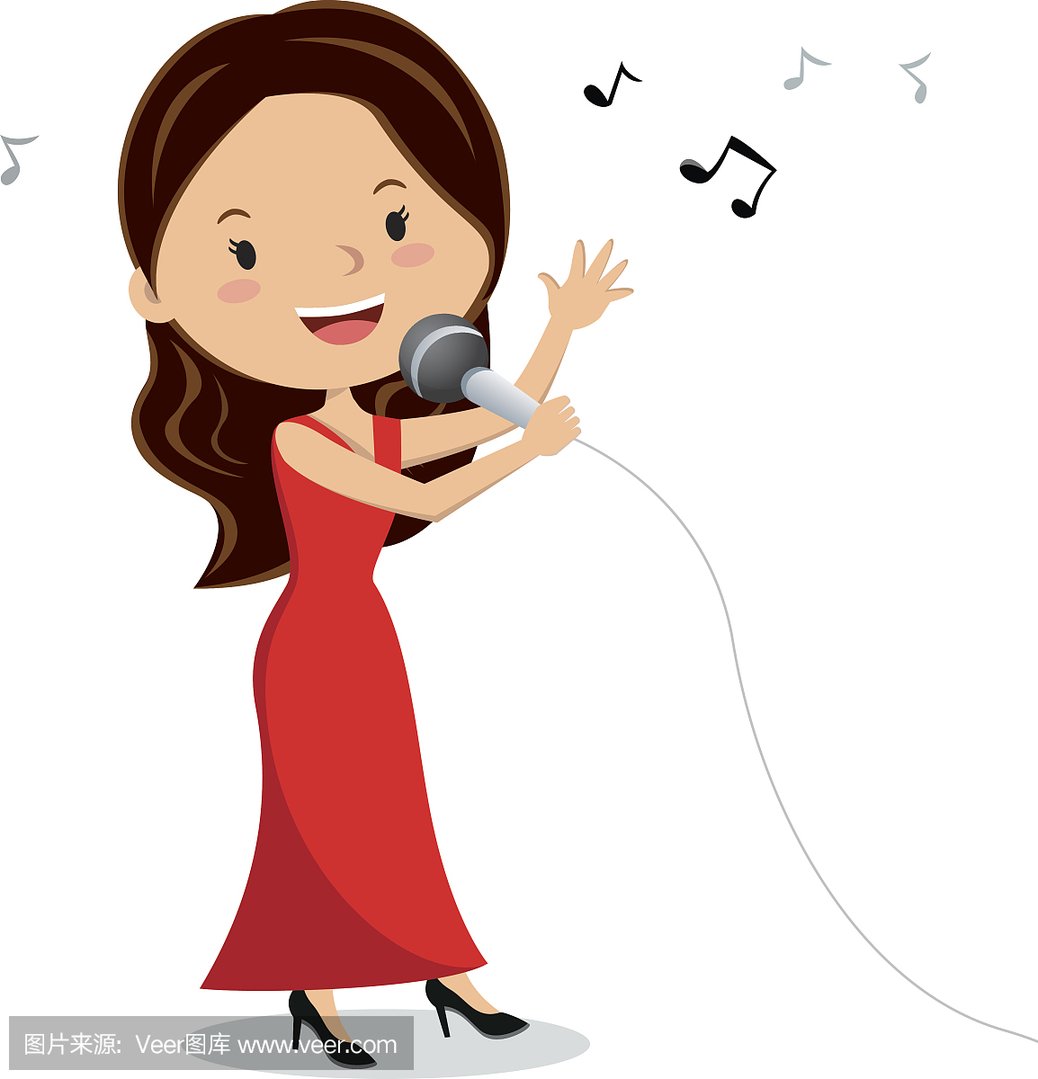 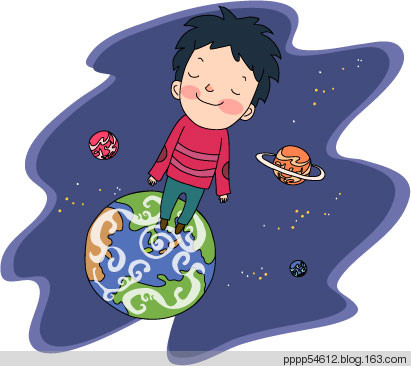 I hope I could inspire you
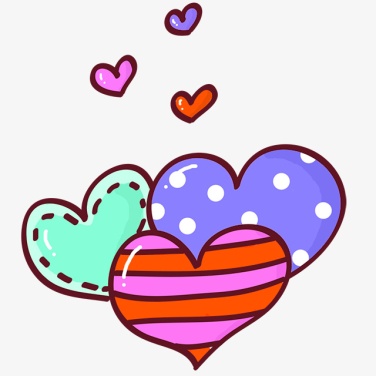 coz I've got all the love
coz I've got all love for you
Now I'm here I'm singing for you
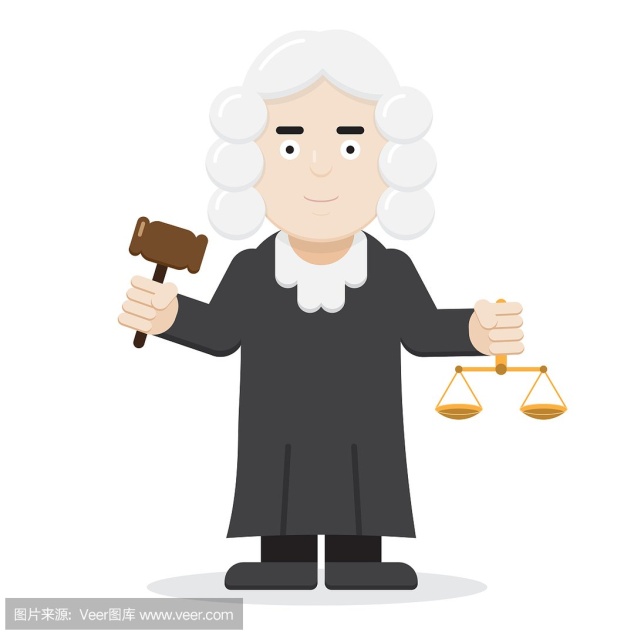 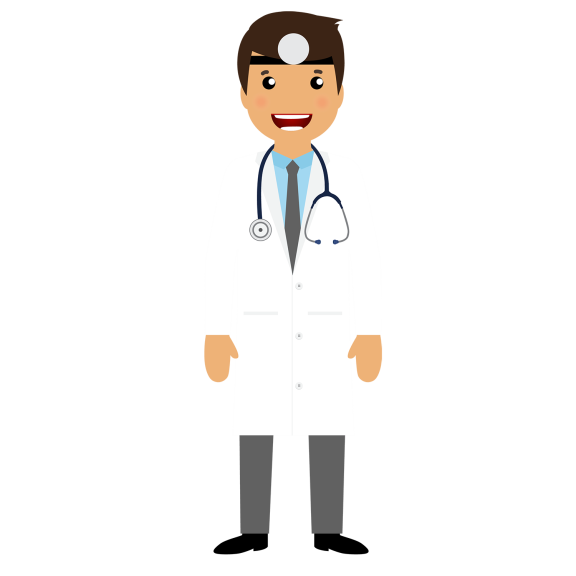 lawyer
doctor
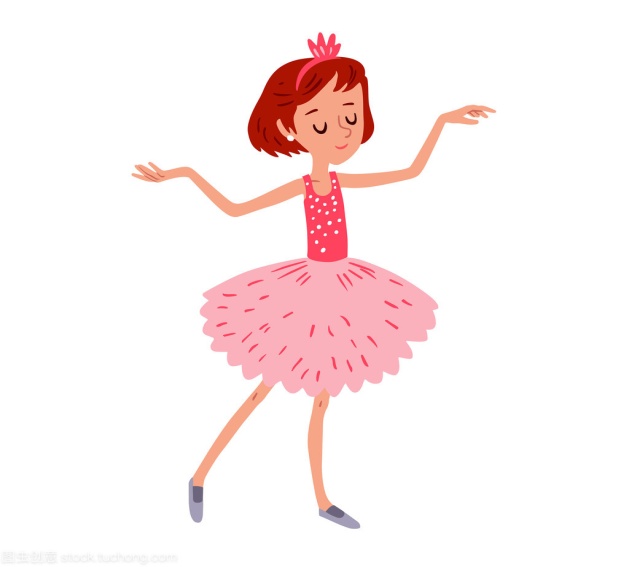 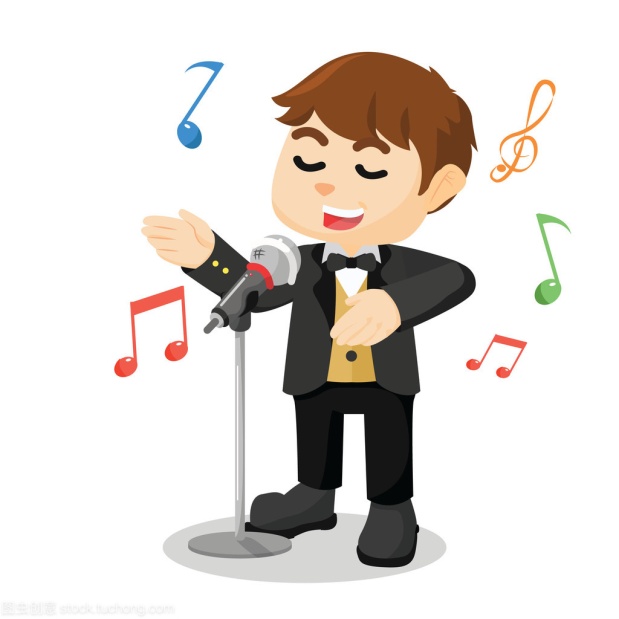 actor
or a singer
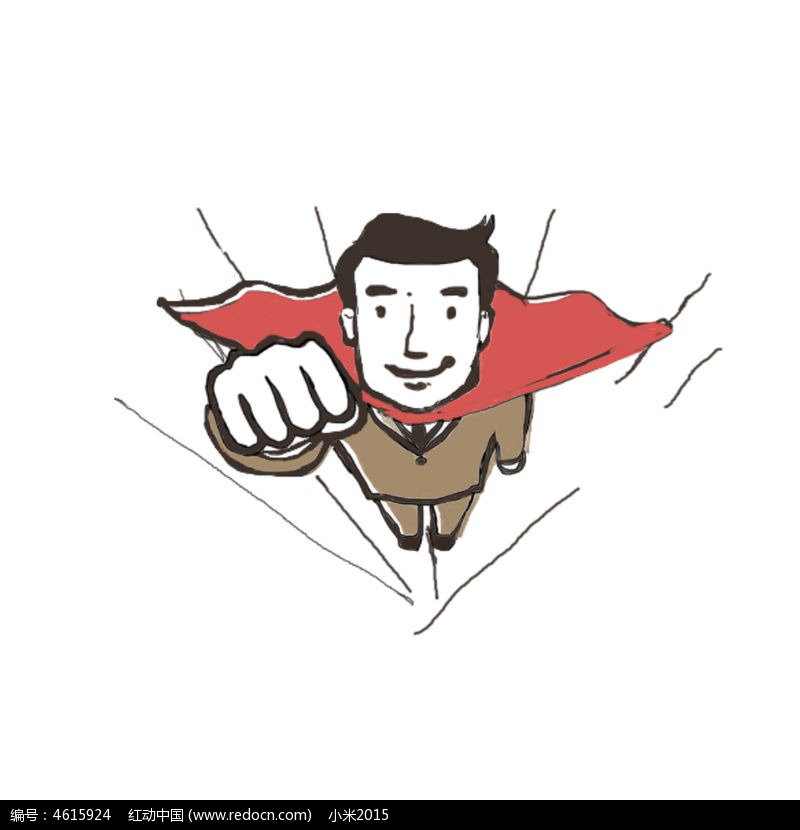 why not president be a dreamer
you can be just the one you wanna be
police man 

fire fighter
 
or a post man
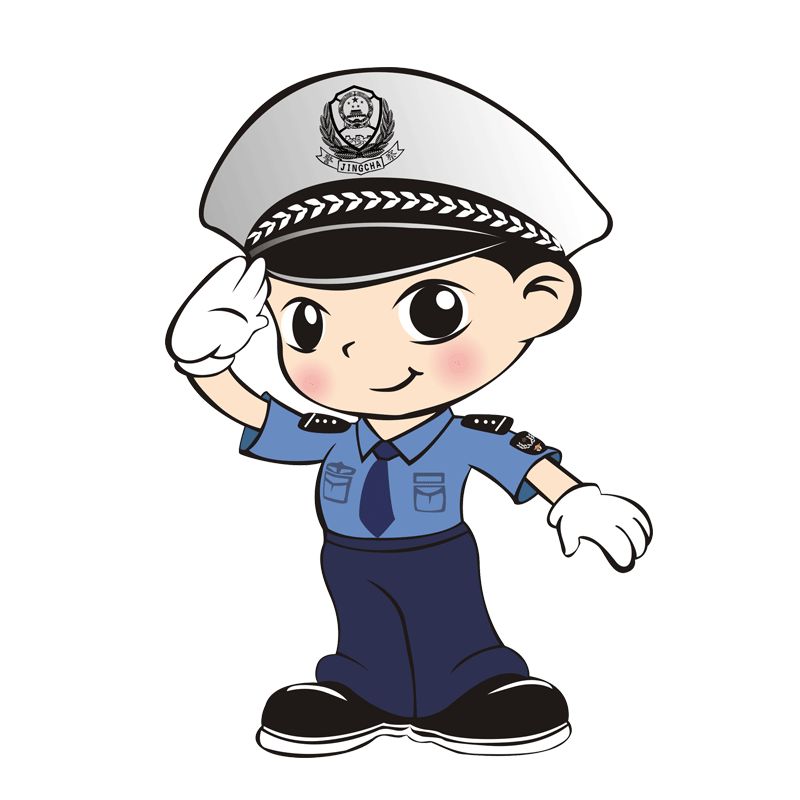 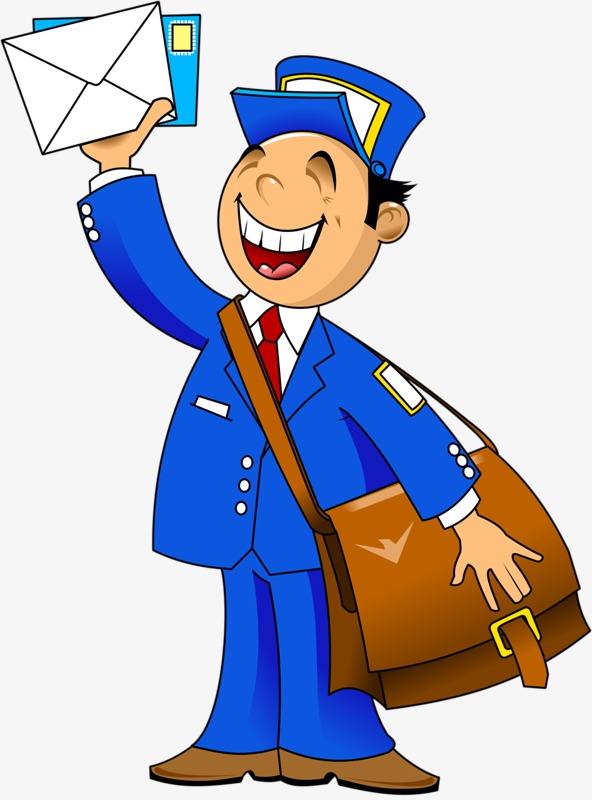 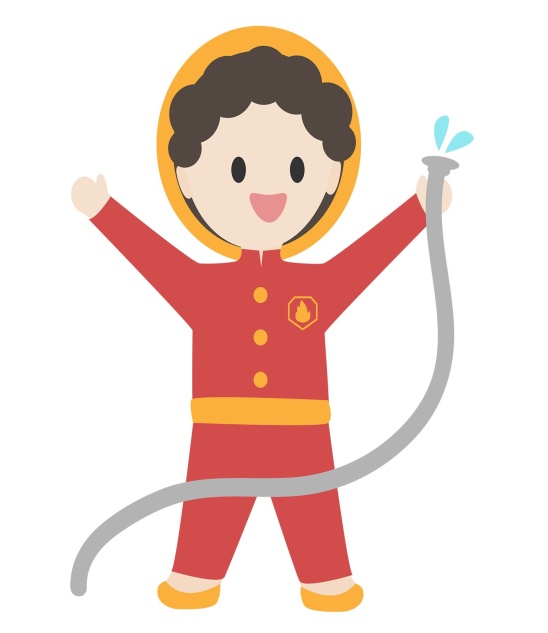 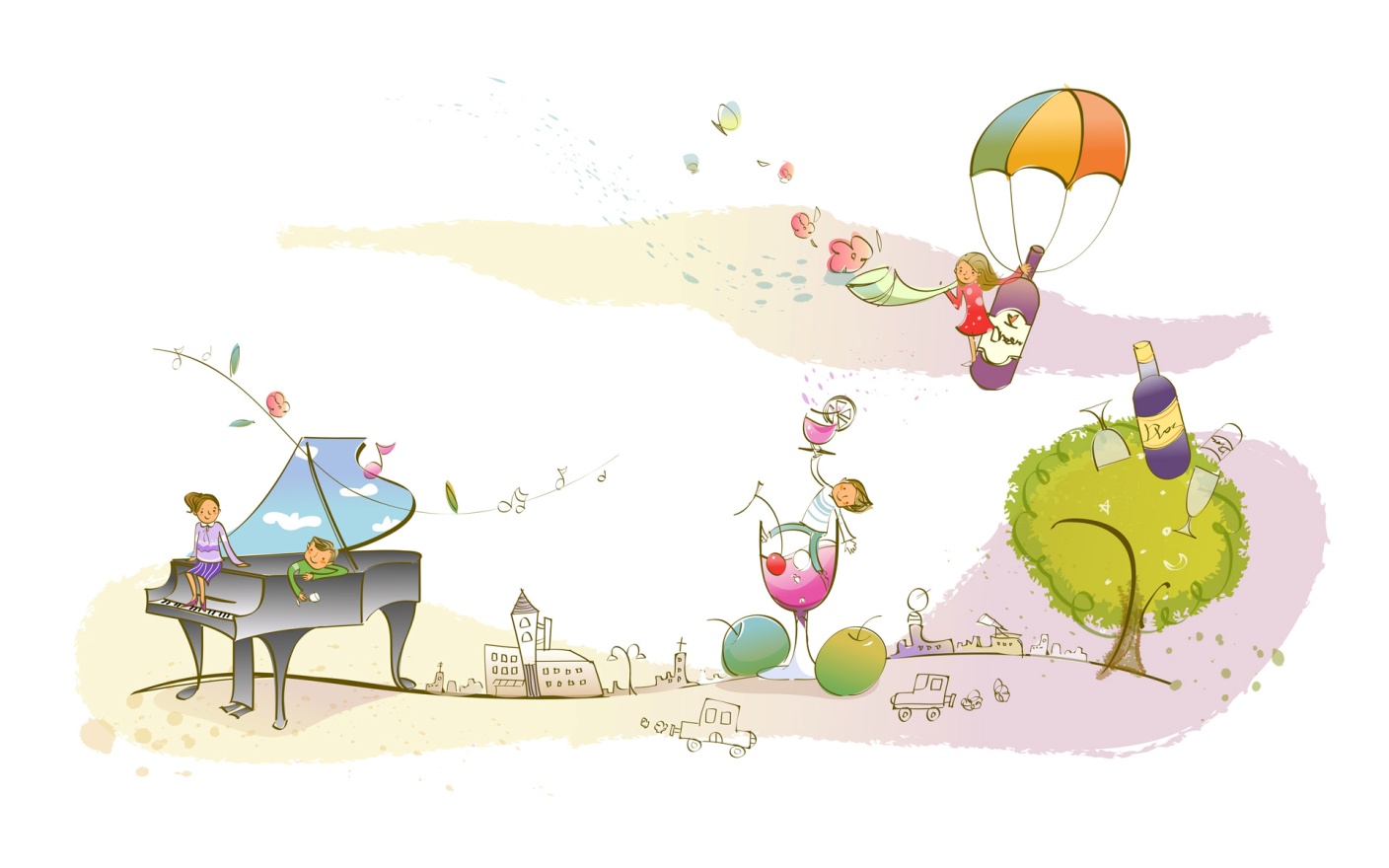 why not something like your old man?
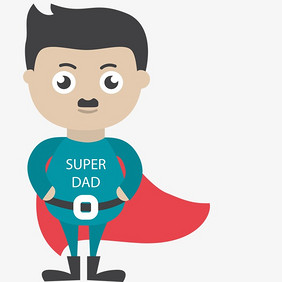 you can be just the one 
you wanna be
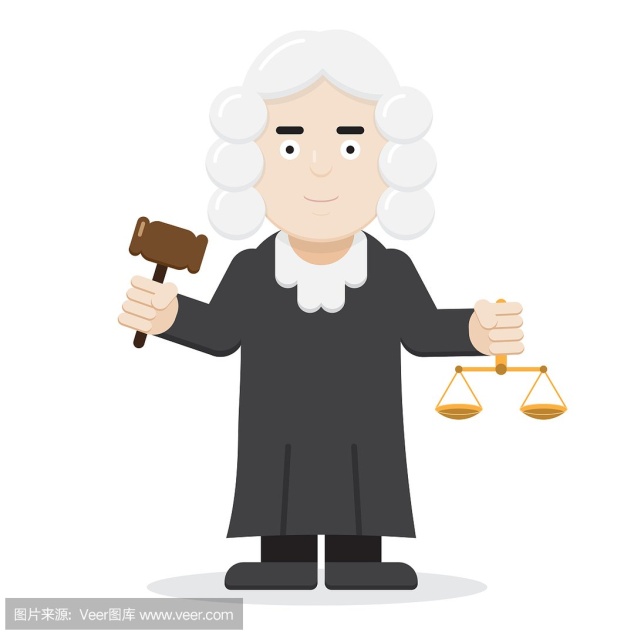 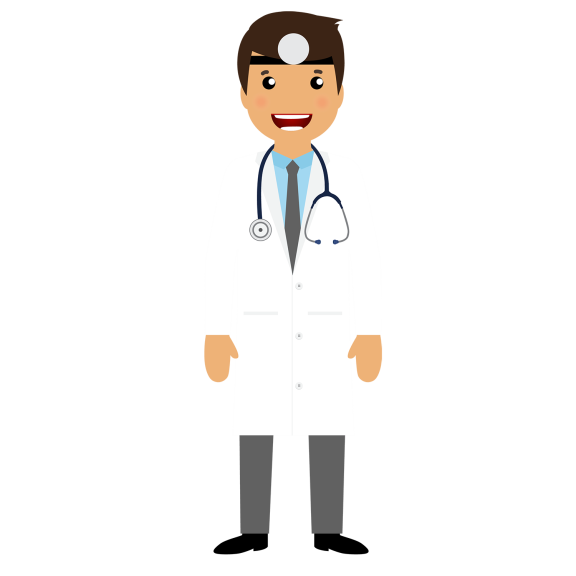 lawyer
doctor
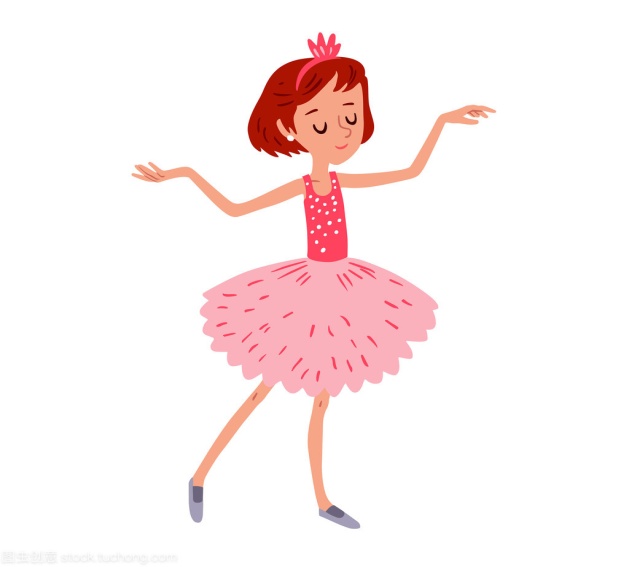 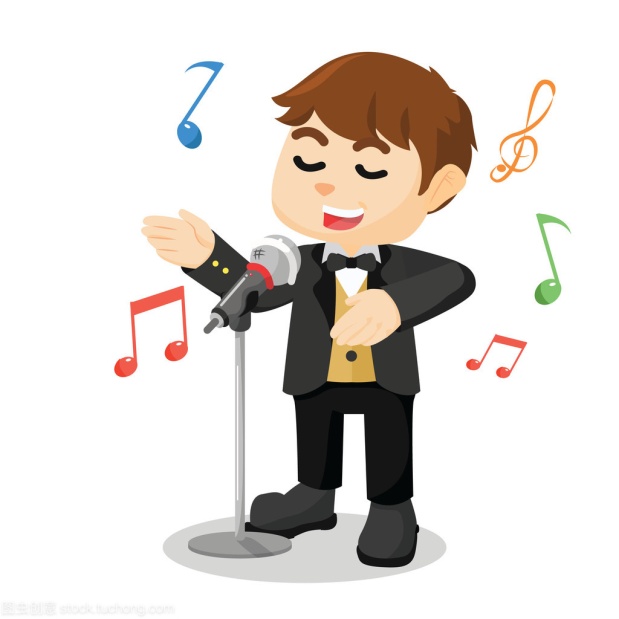 actor
or a singer
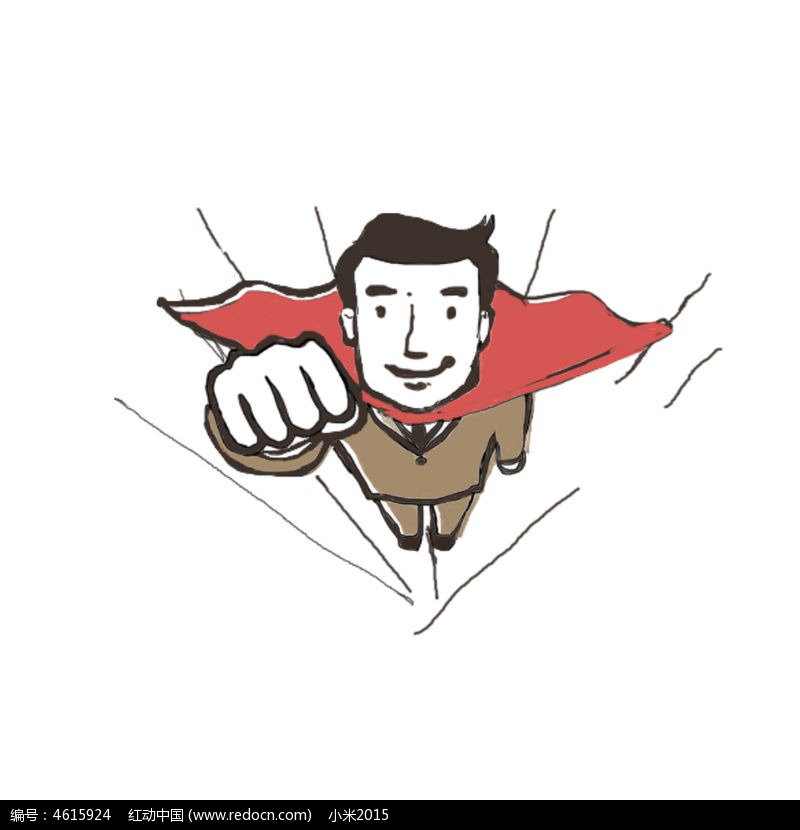 why not president be a dreamer
you can be just the one you wanna be
police man 

fire fighter
 
or a post man
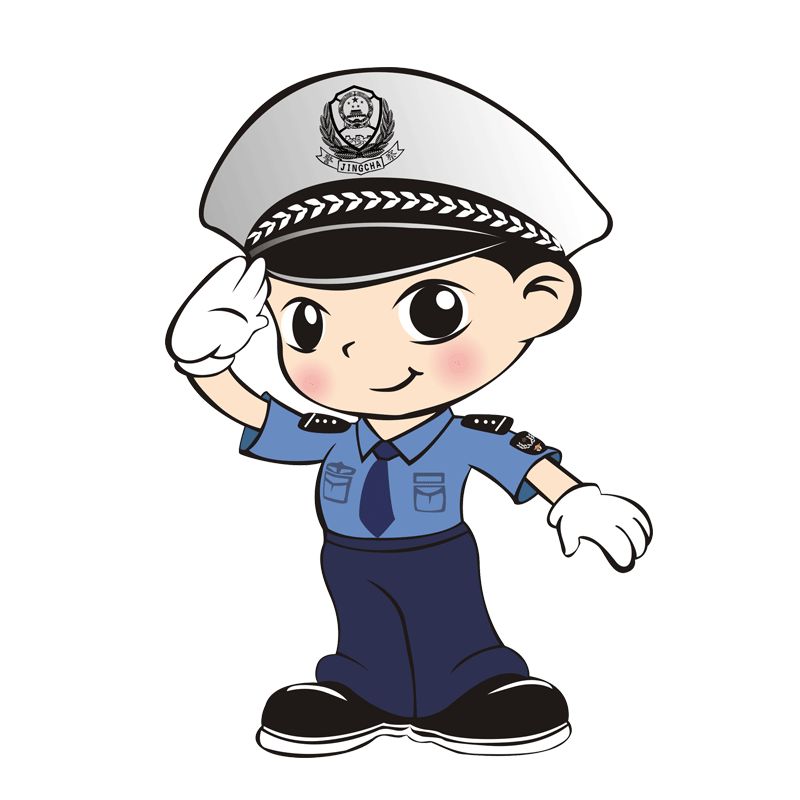 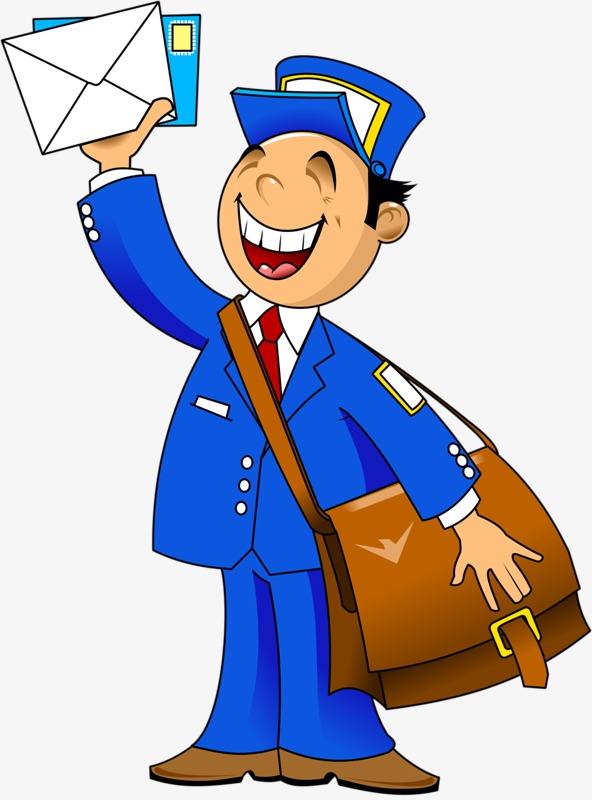 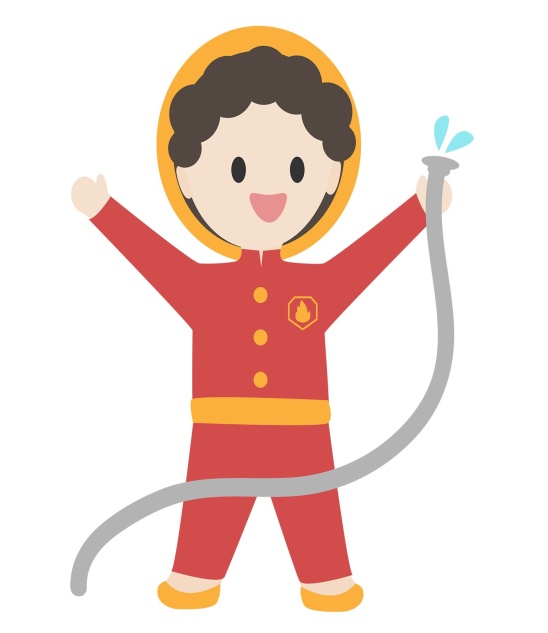 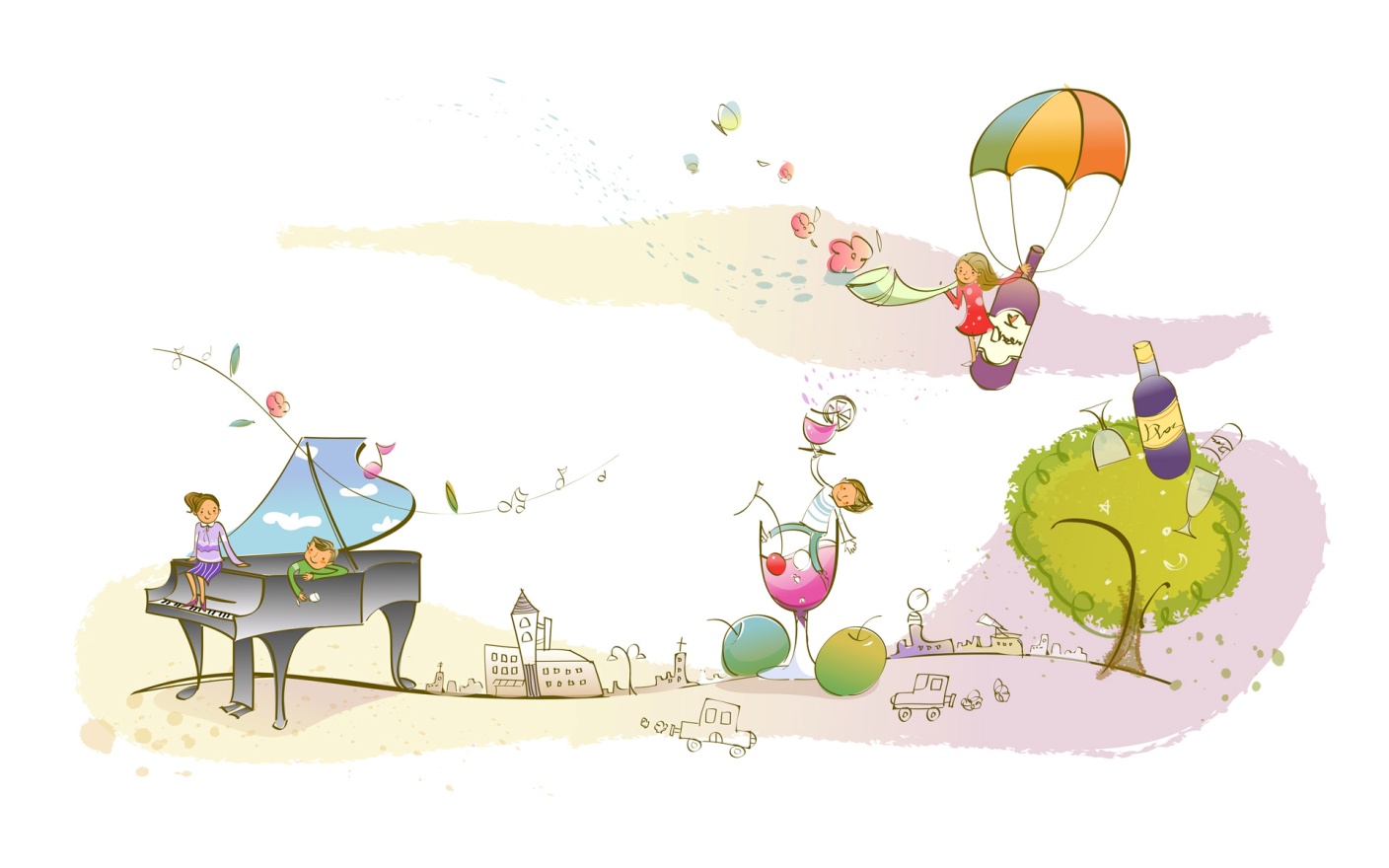 why not something like your old man?
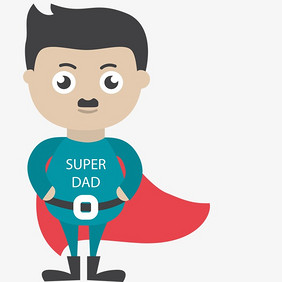 you can be just the one 
you wanna be
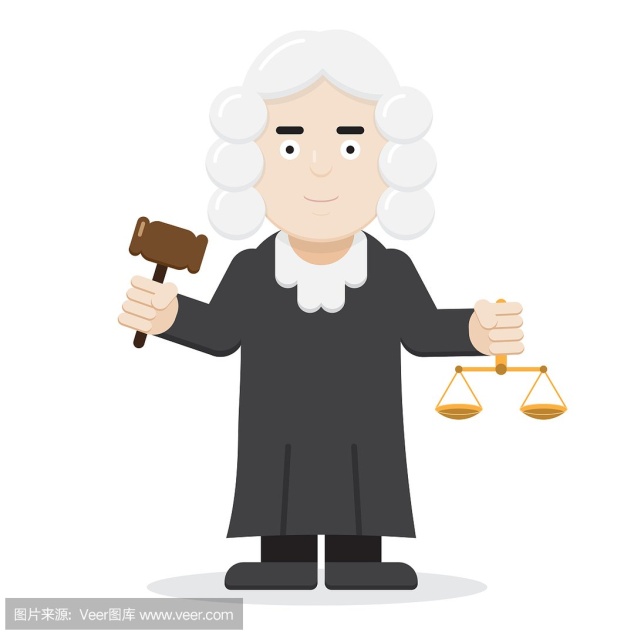 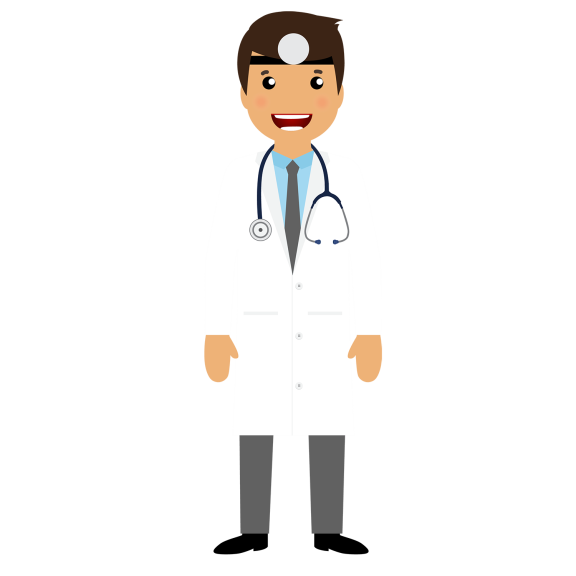 lawyer
doctor
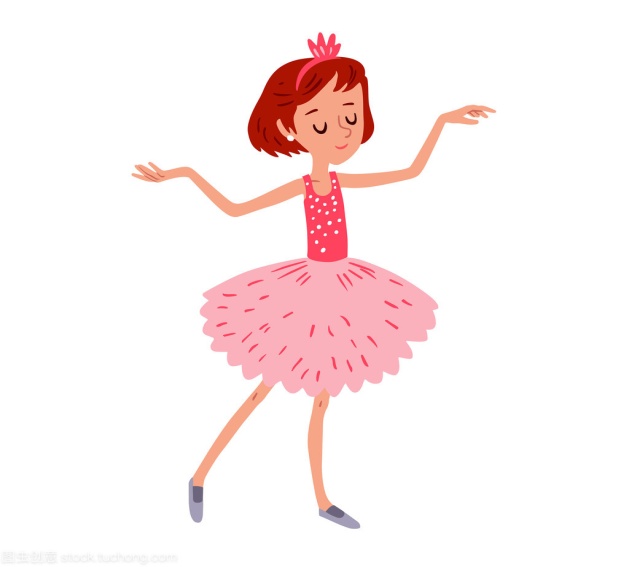 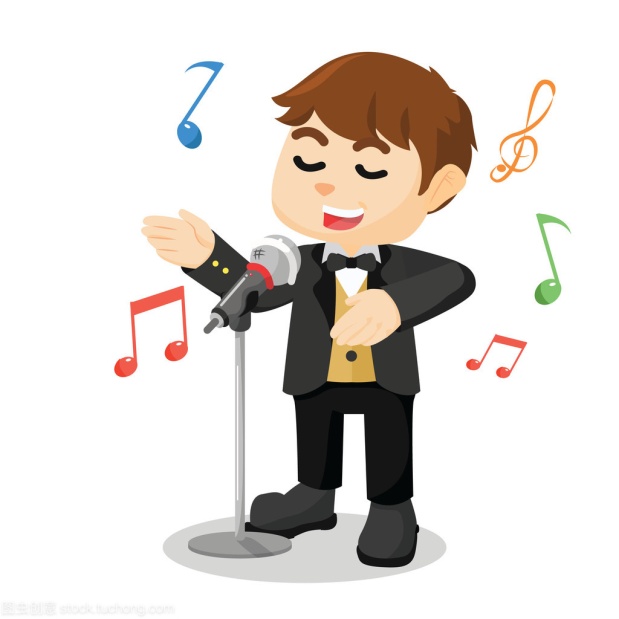 actor
or a singer
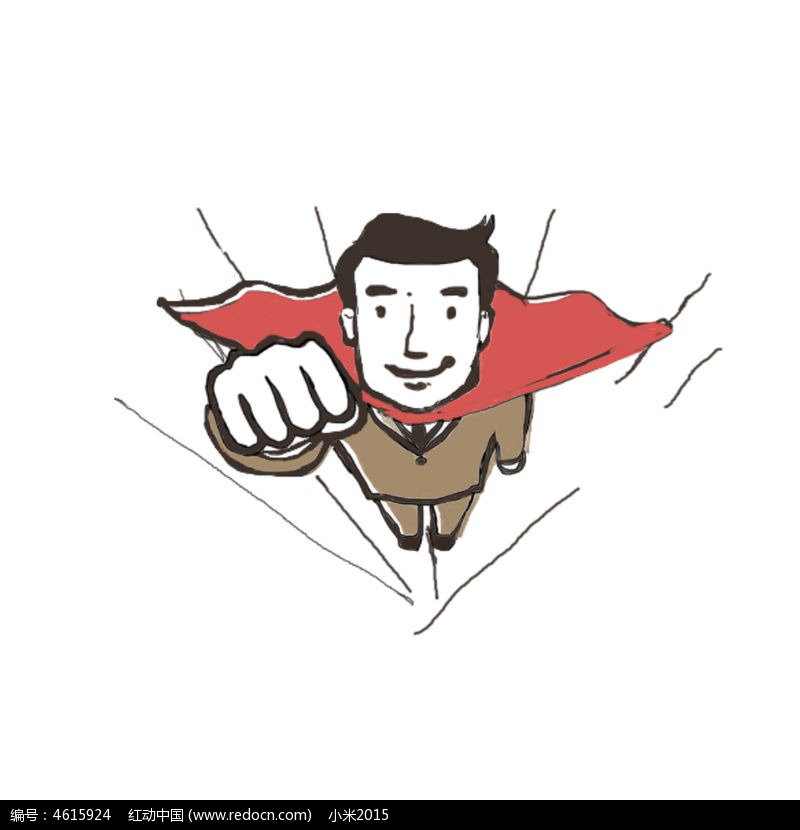 why not president be a dreamer
you can be just the one you wanna be
police man 

fire fighter
 
or a post man
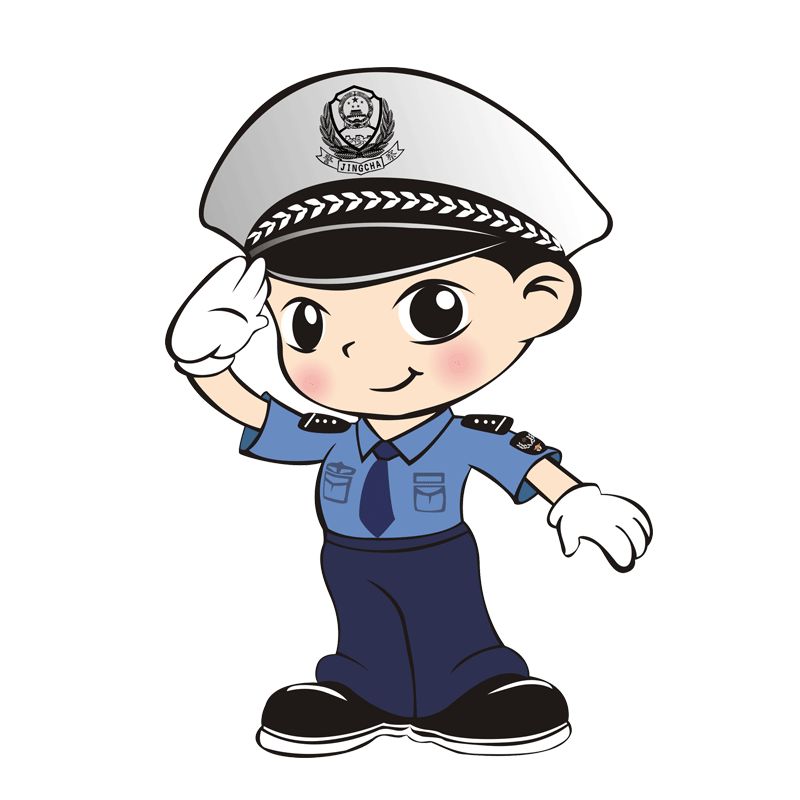 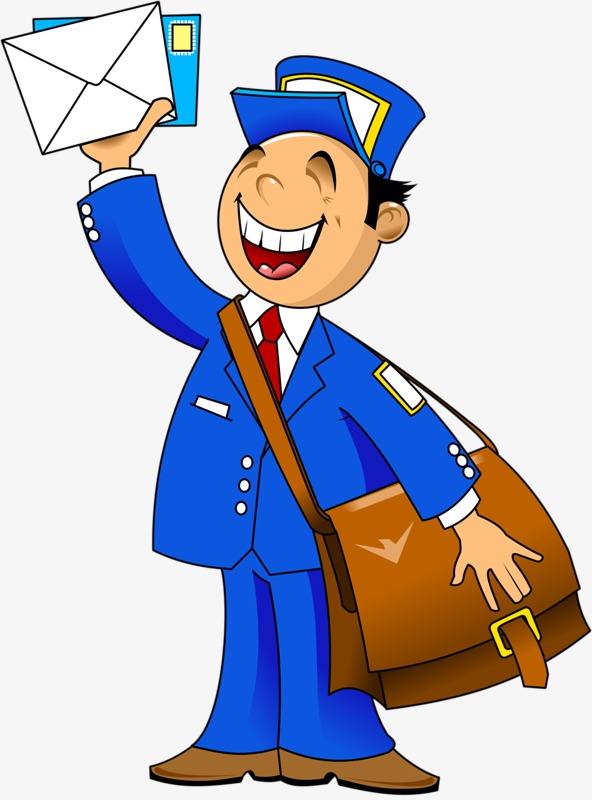 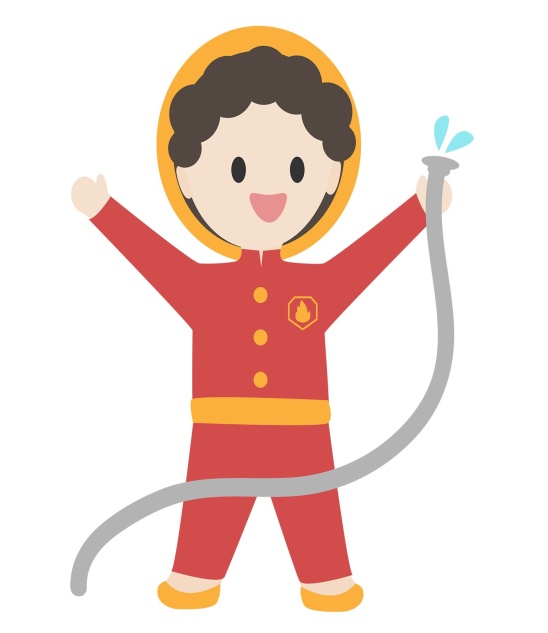 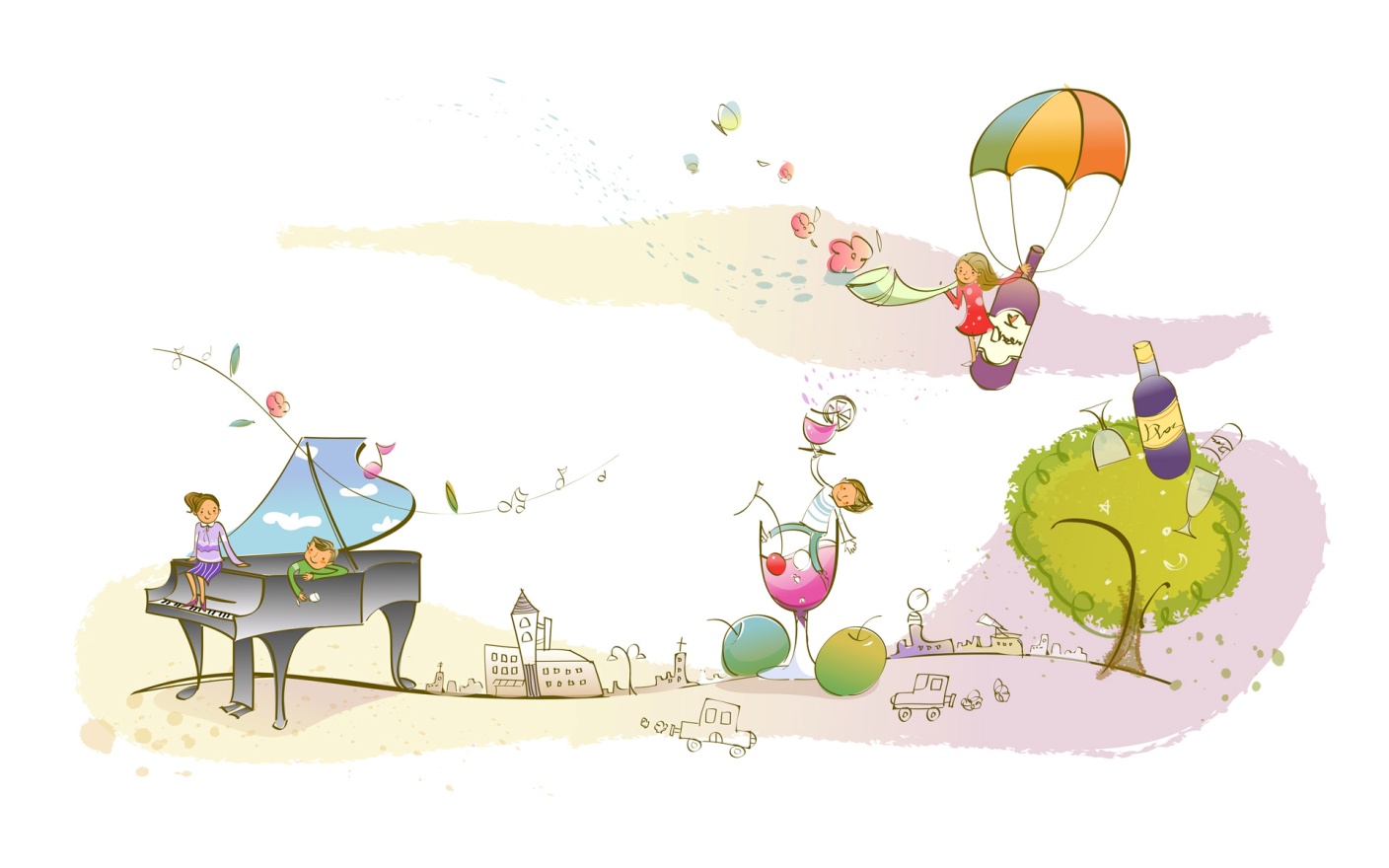 why not something like your old man?
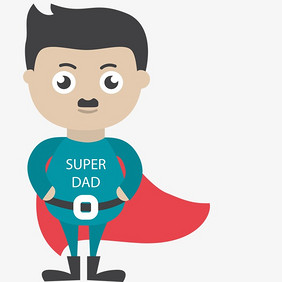 you can be just the one 
you wanna be
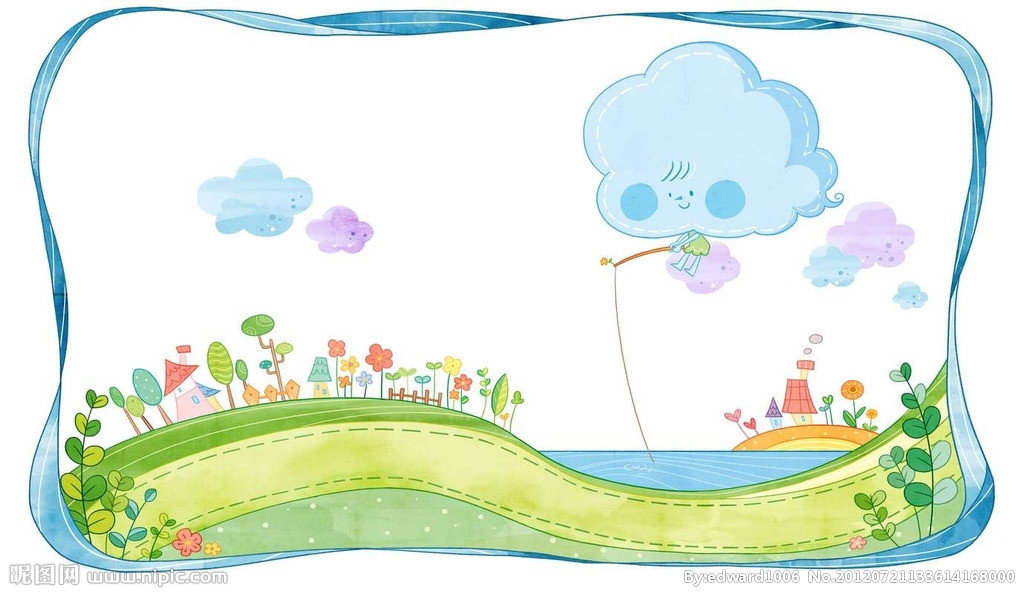 Be what you
Wanna be